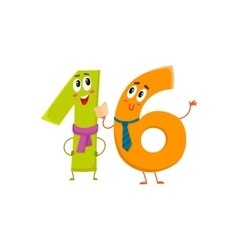 Математика
2 клас
Розділ 2. Віднімання одноцифрових чисел з переходом через 10 
Урок 28
Віднімання від 16 одноцифрових чисел із переходом через десяток. Розв’язування задач. Визначення часу за годинником
Організація класу
Налаштування на урок
На уроці не дрімати,
А старанно працювати.
Всі сідайте тихо, діти,
Домовляймось не шуміти,
Які твої очікування на урок
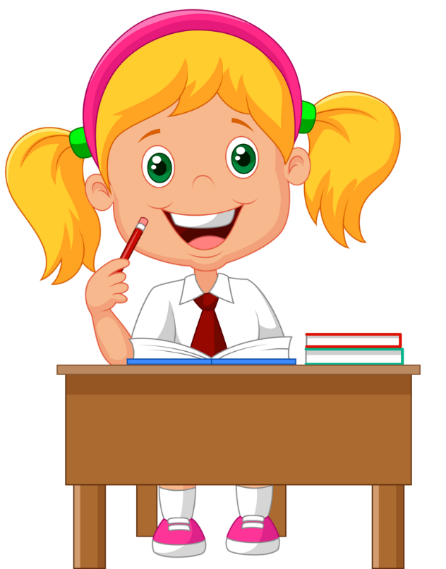 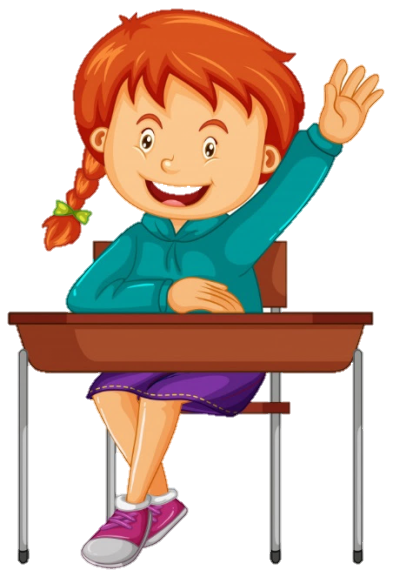 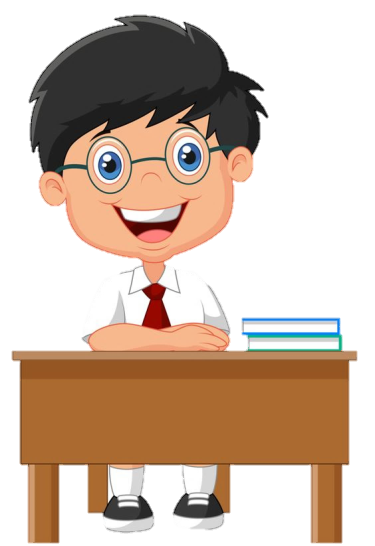 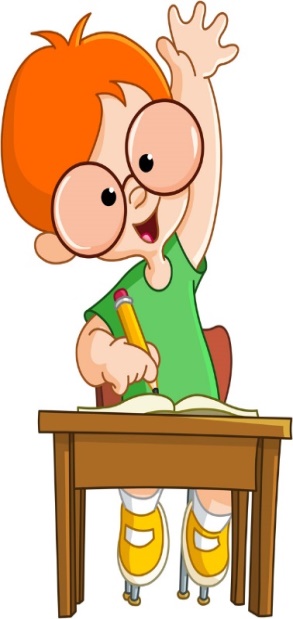 Буде цікаво!
Відчую успіх!
У мене все вийде!
Буде легко!
Усний рахунок
15-7=
8
14-5=
9
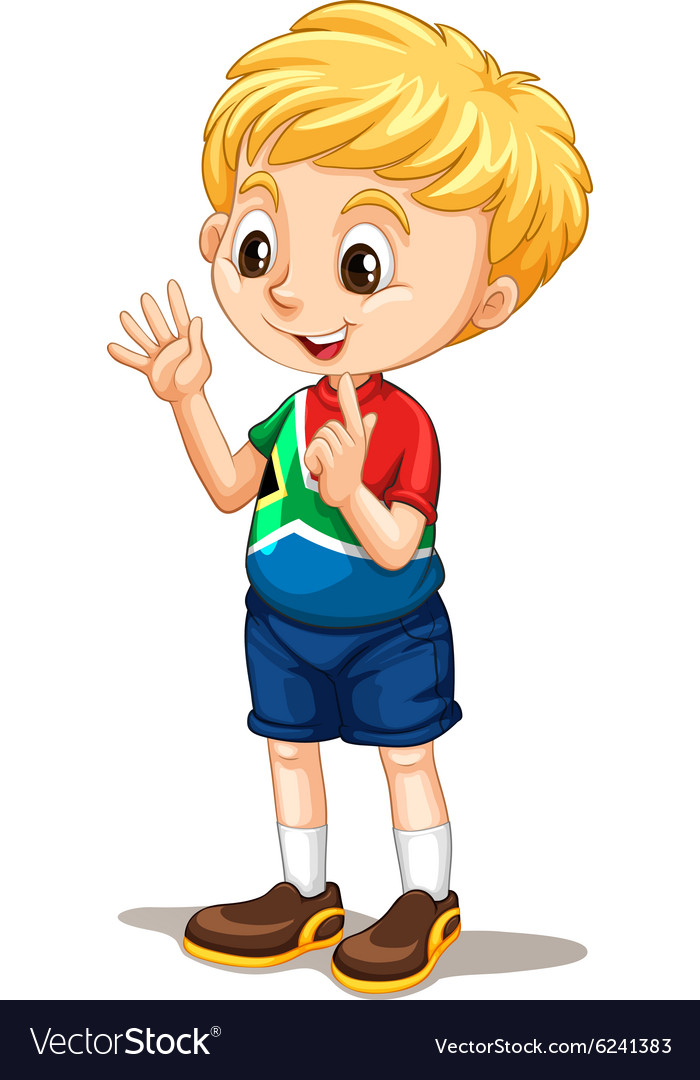 13-5=
8
14-6=
8
13-4=
15-6=
9
9
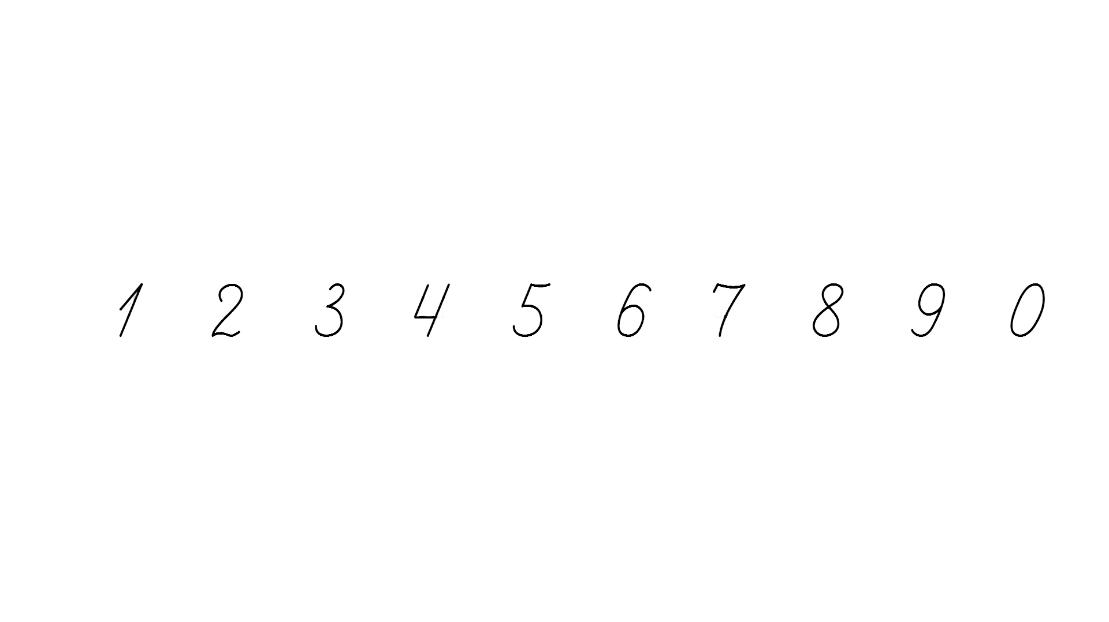 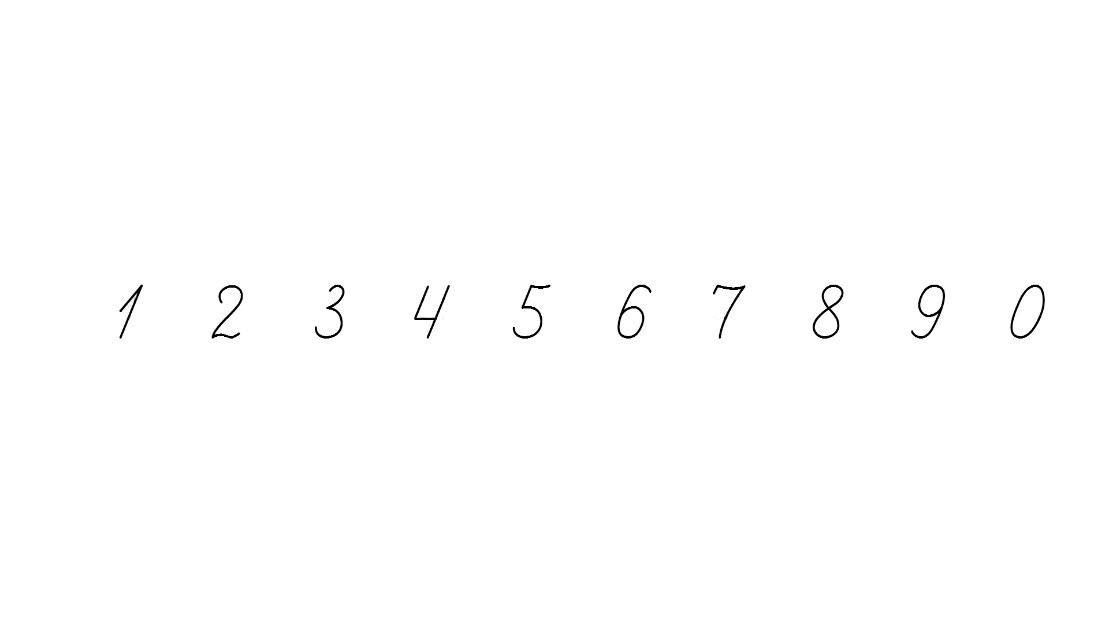 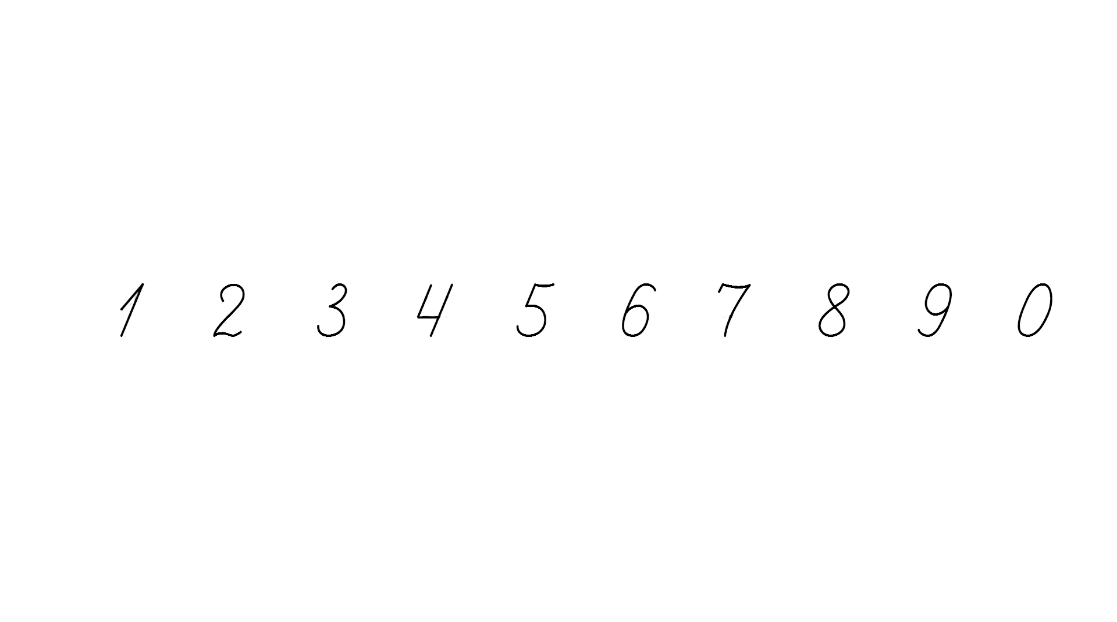 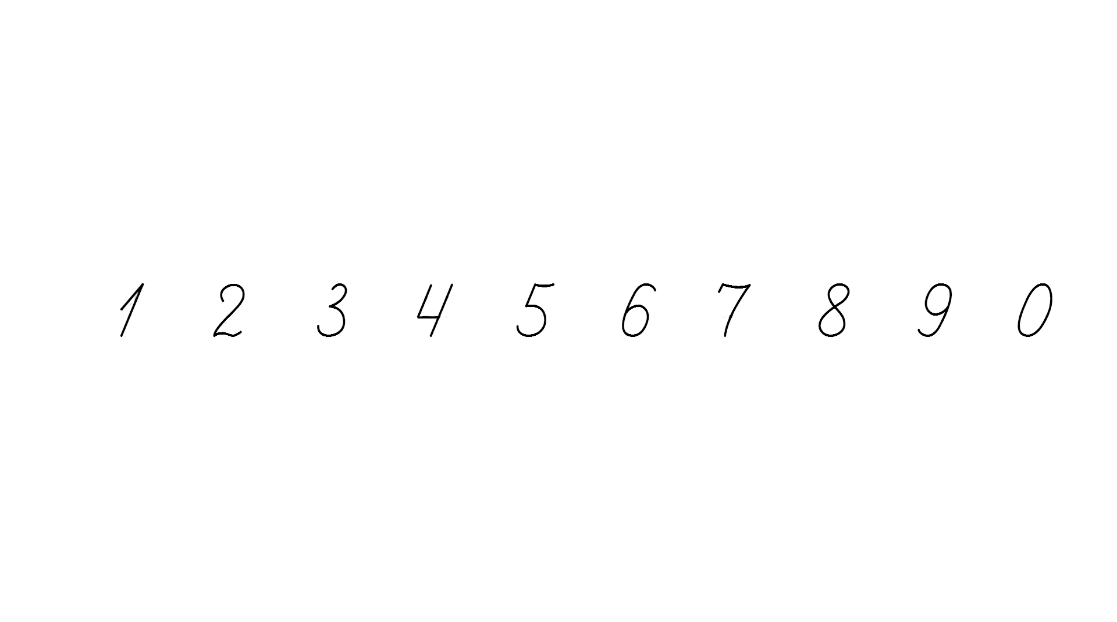 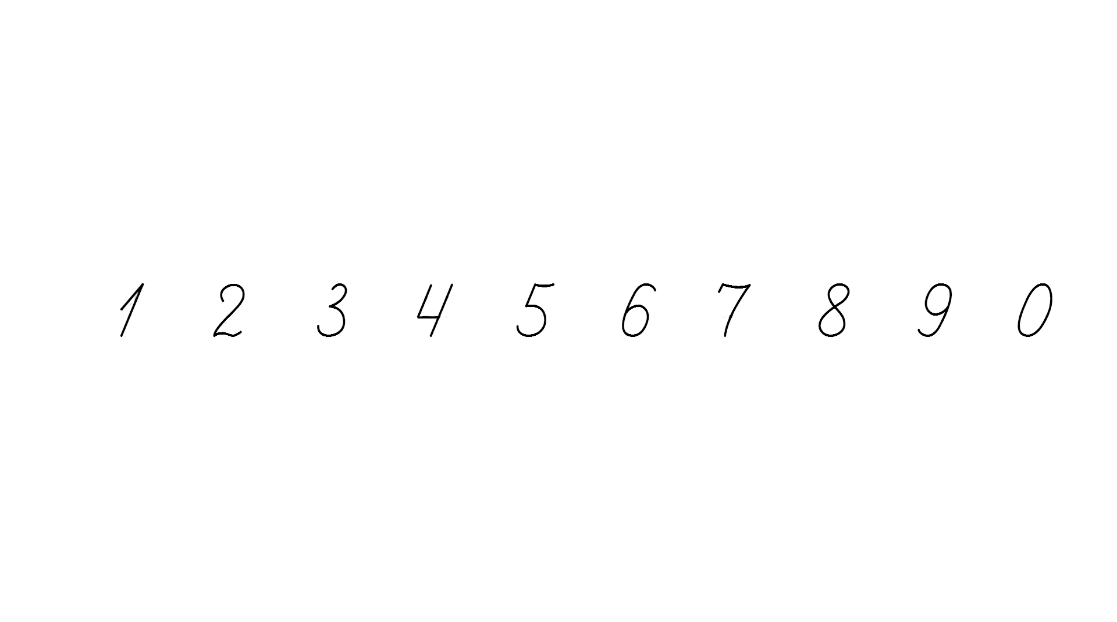 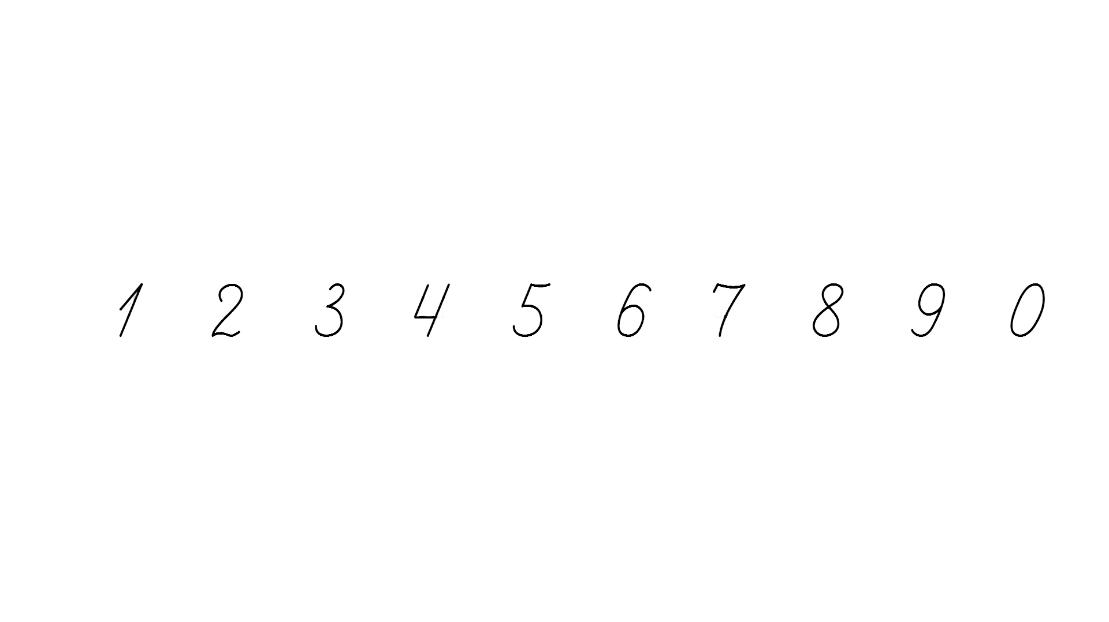 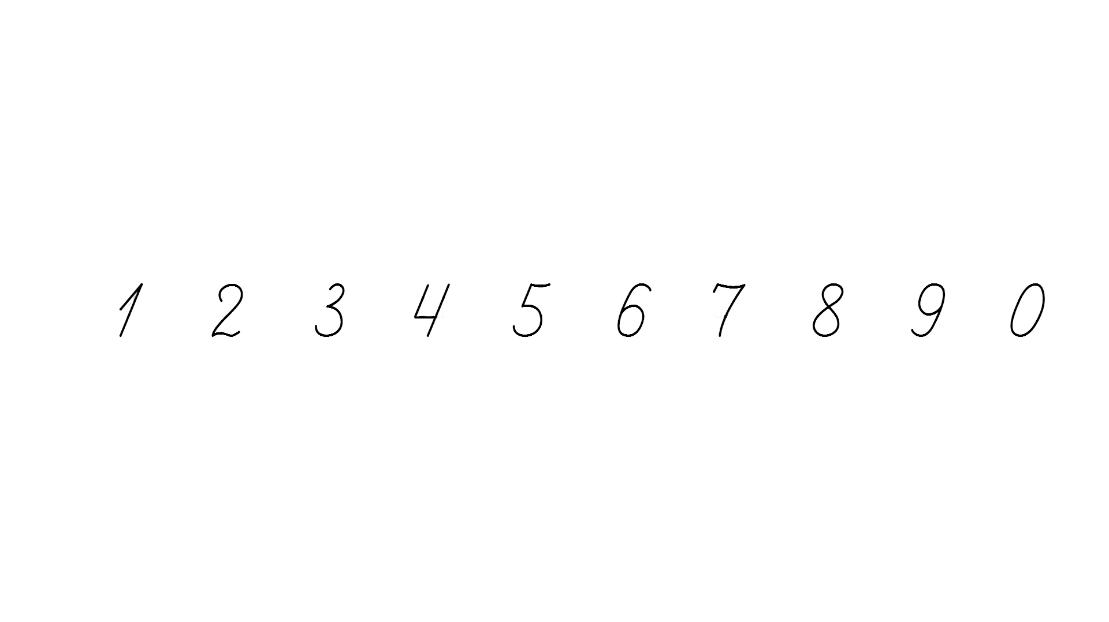 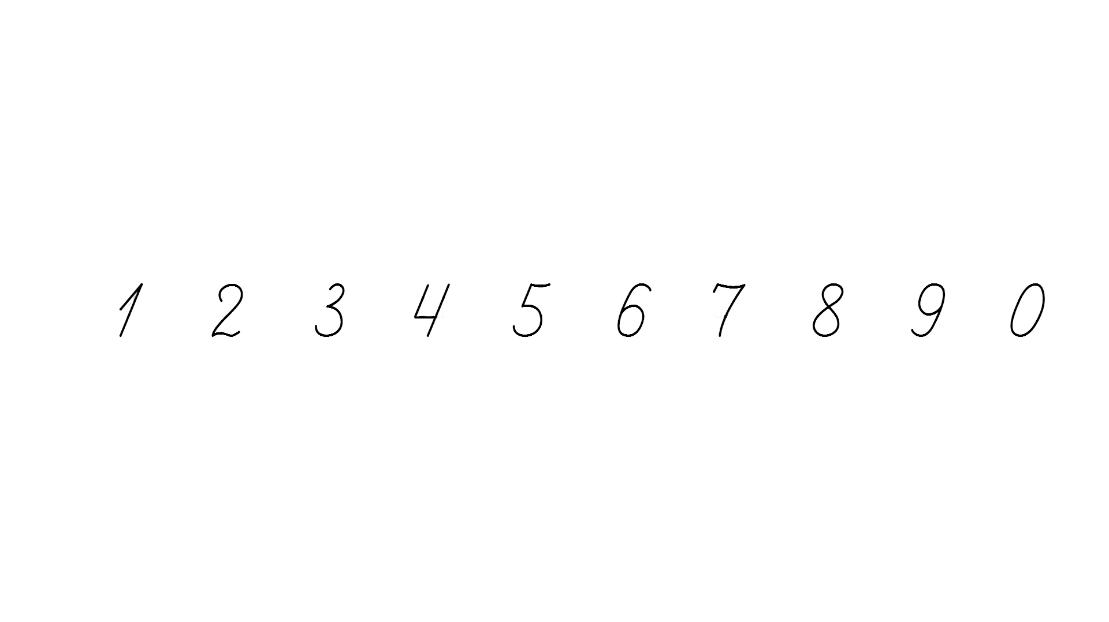 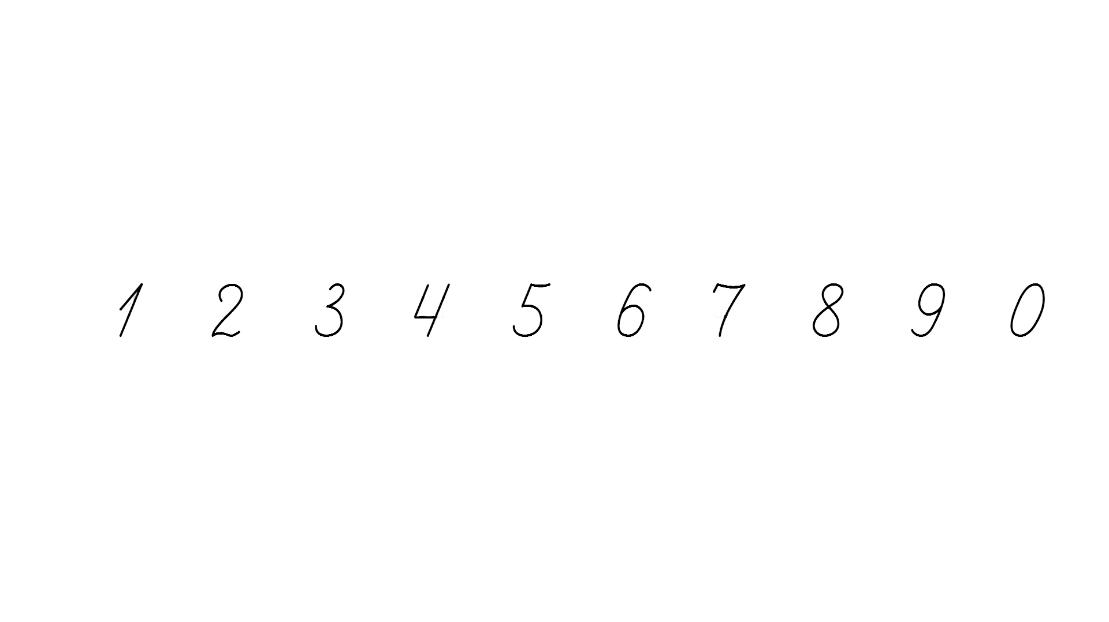 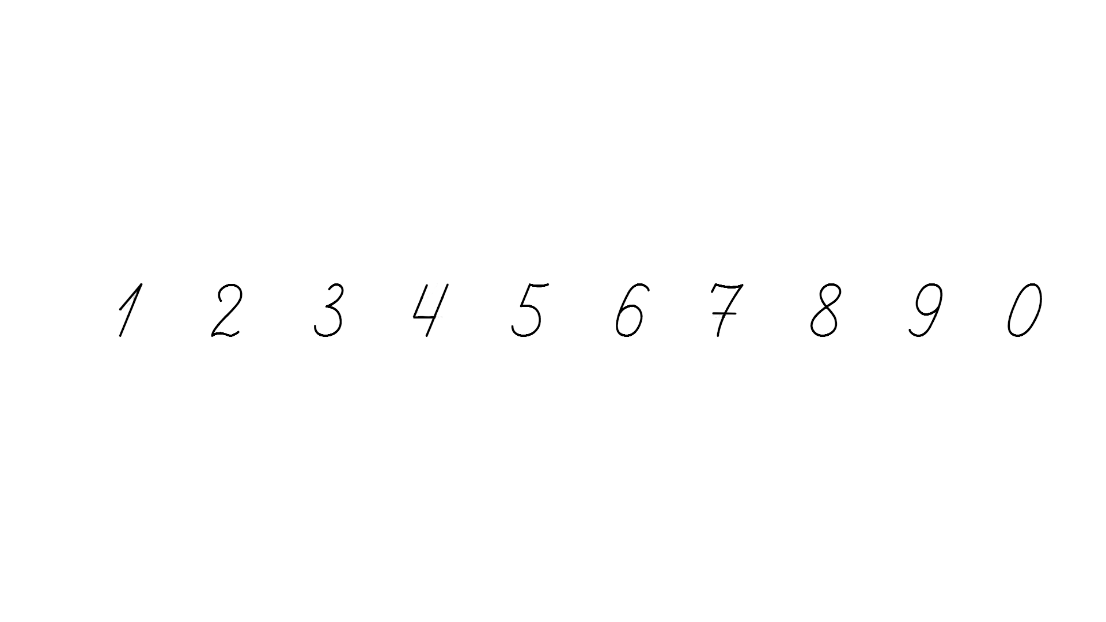 Склади й обчисли різниці за схемами
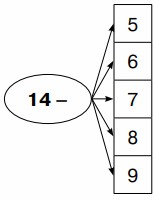 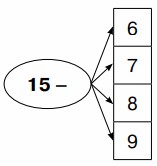 9
9
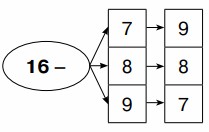 8
8
7
7
6
6
5
Прочитай різниці за третьою схемою. Розкажи про зручний для тебе спосіб обчислення цих виразів.
Підручник.
Сторінка
36
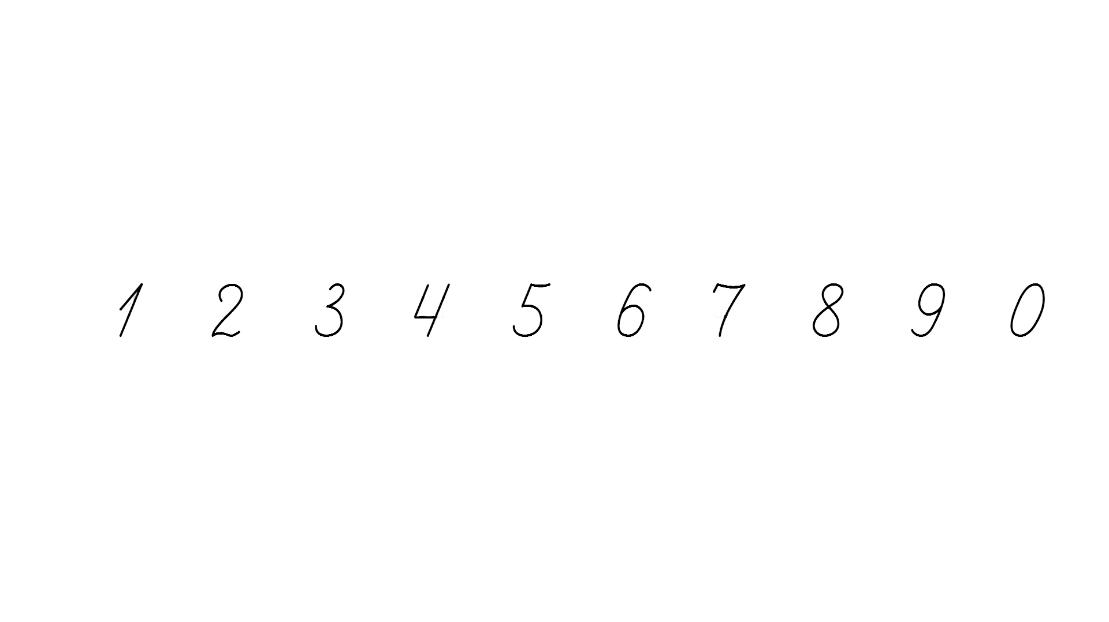 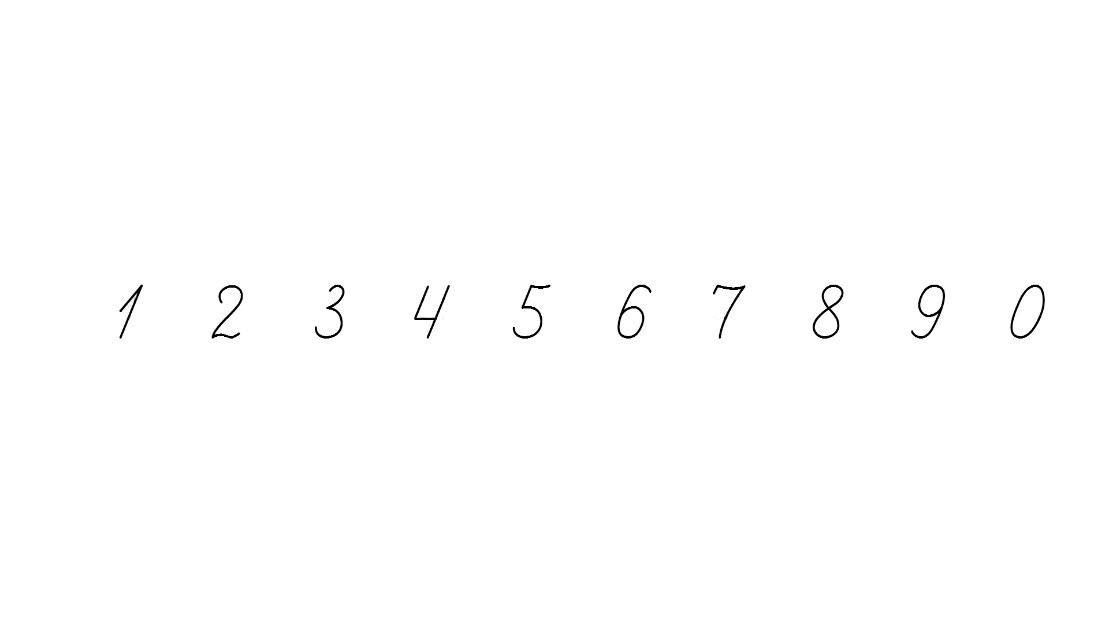 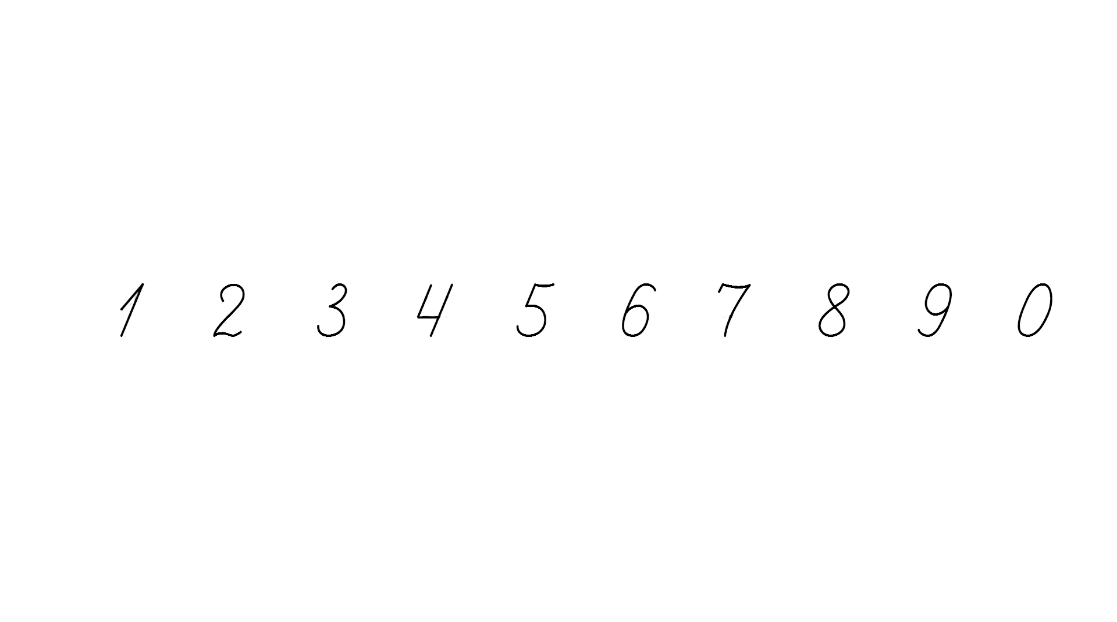 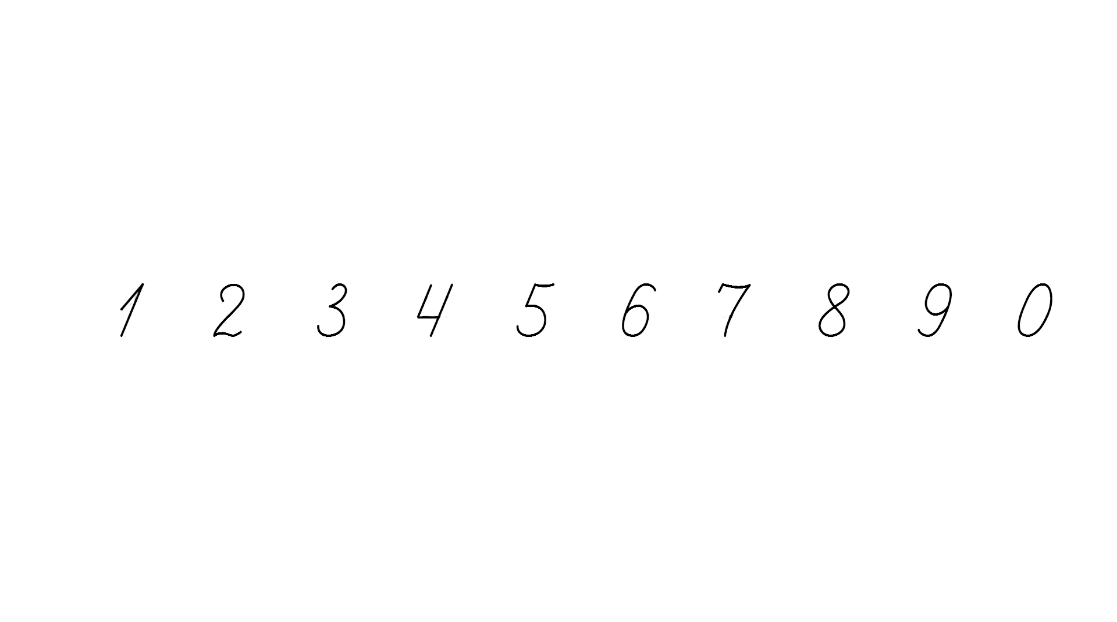 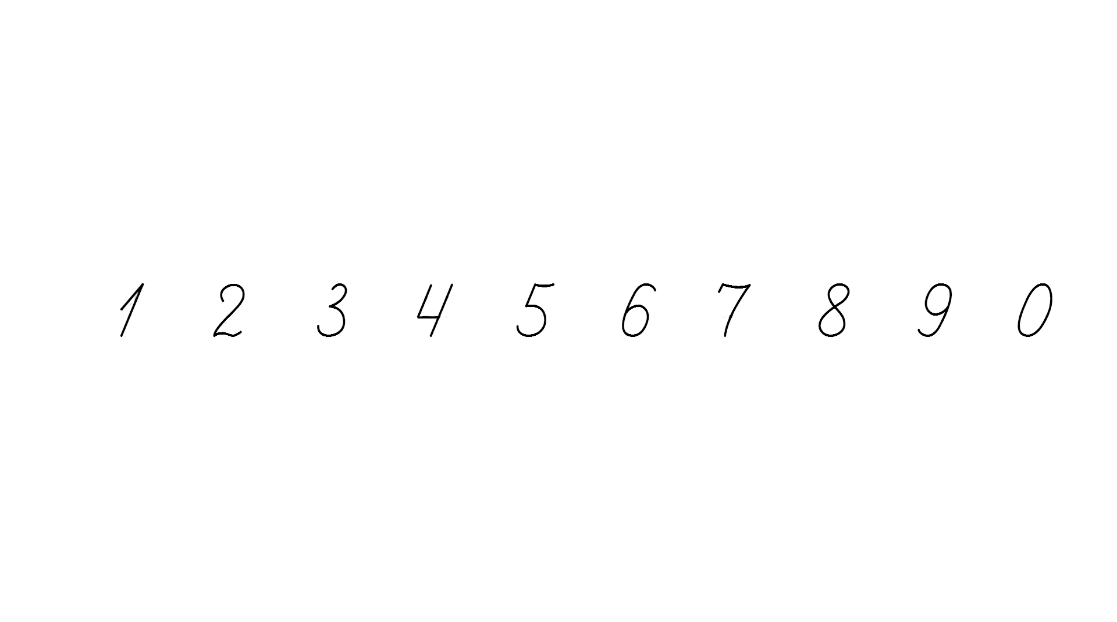 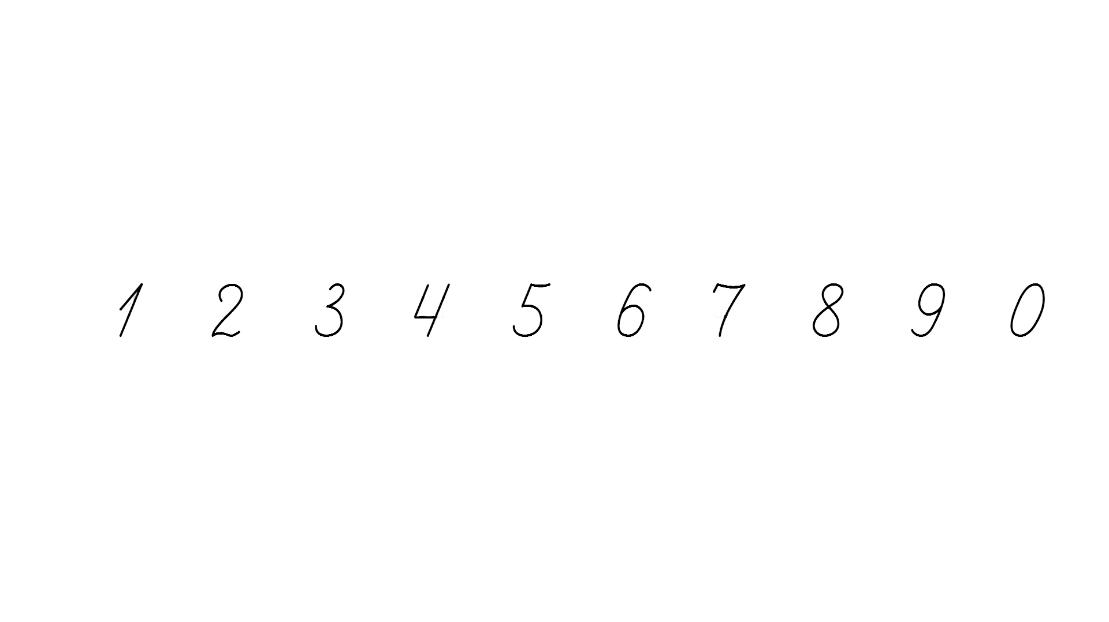 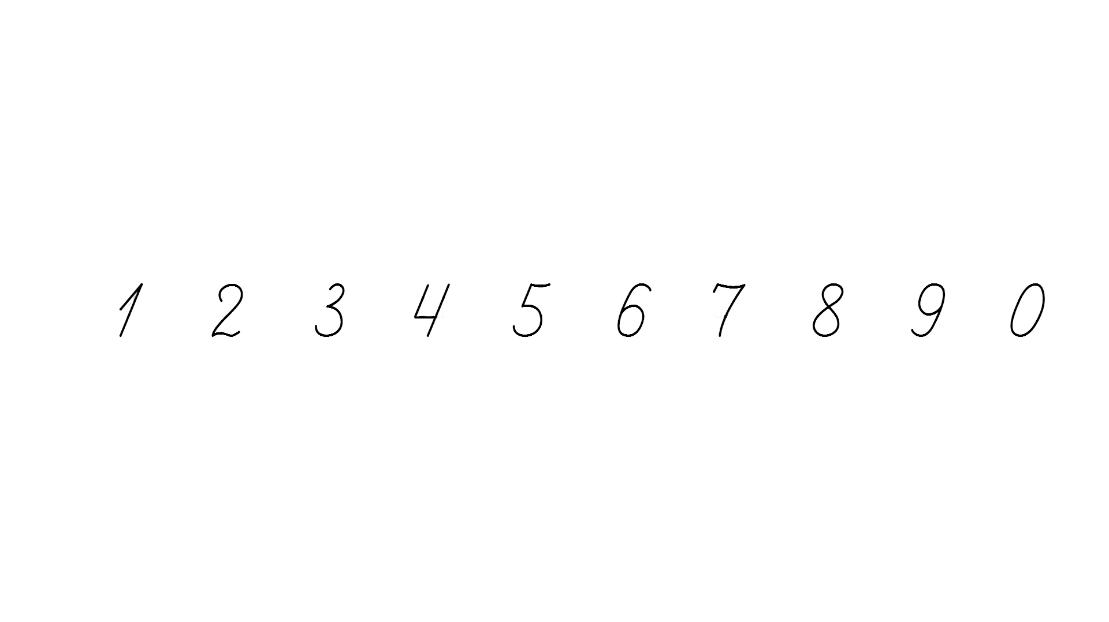 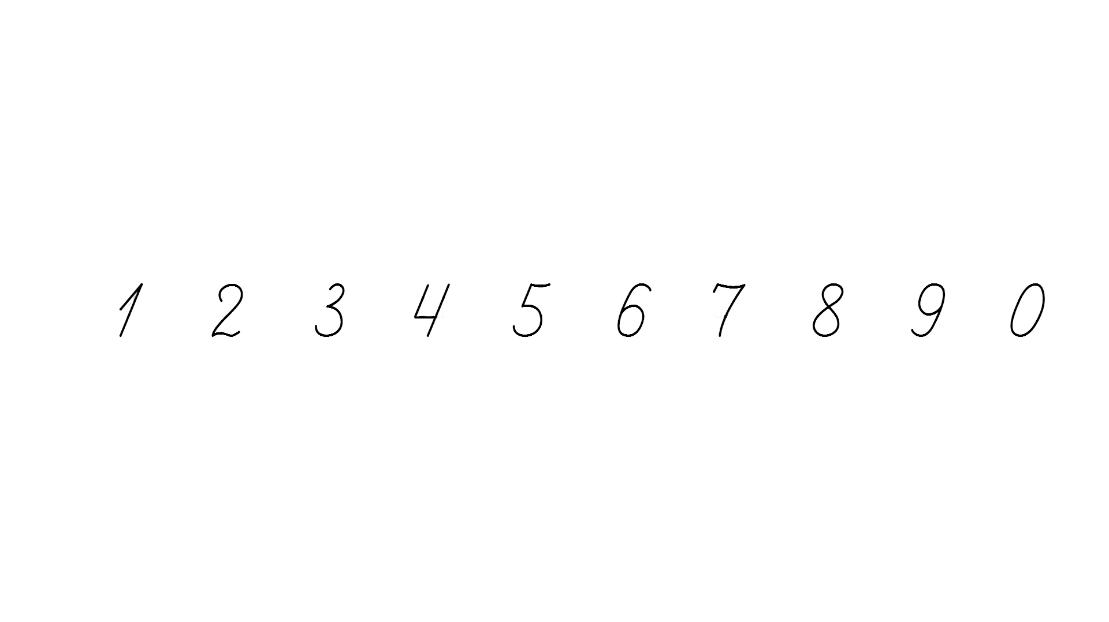 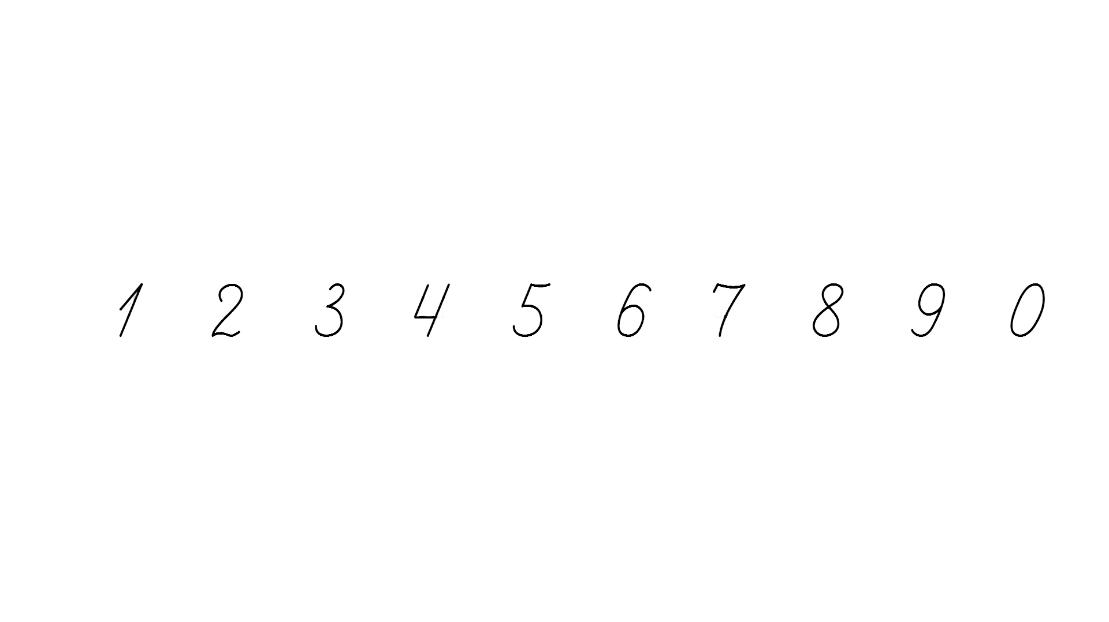 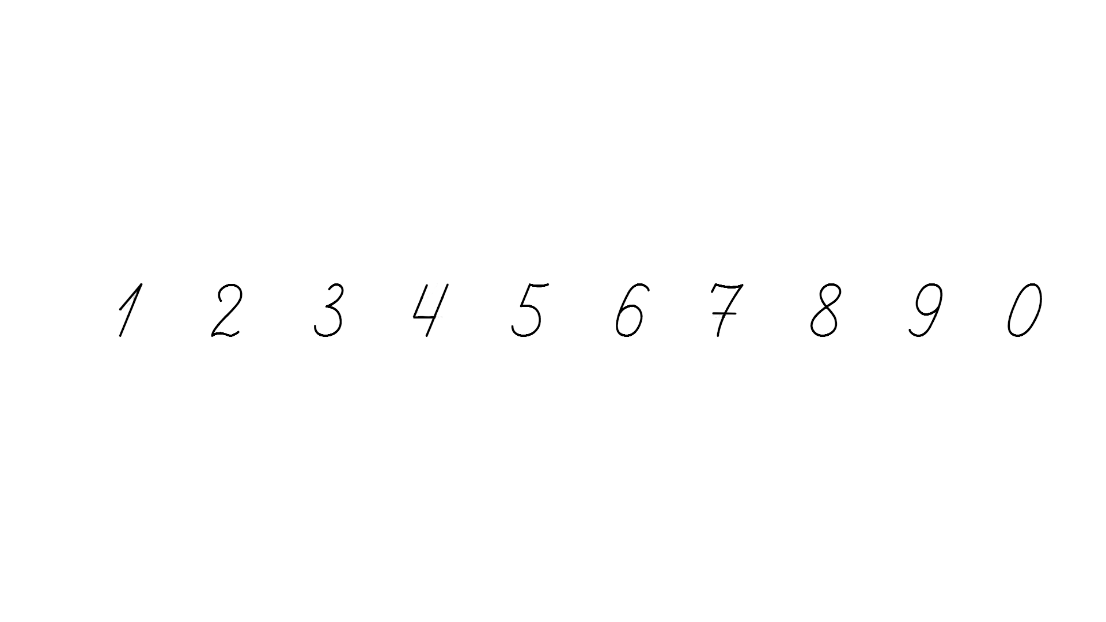 Обчисли
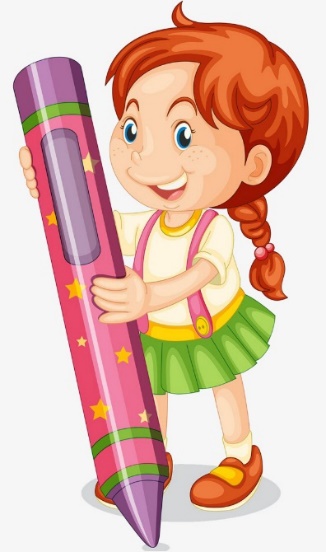 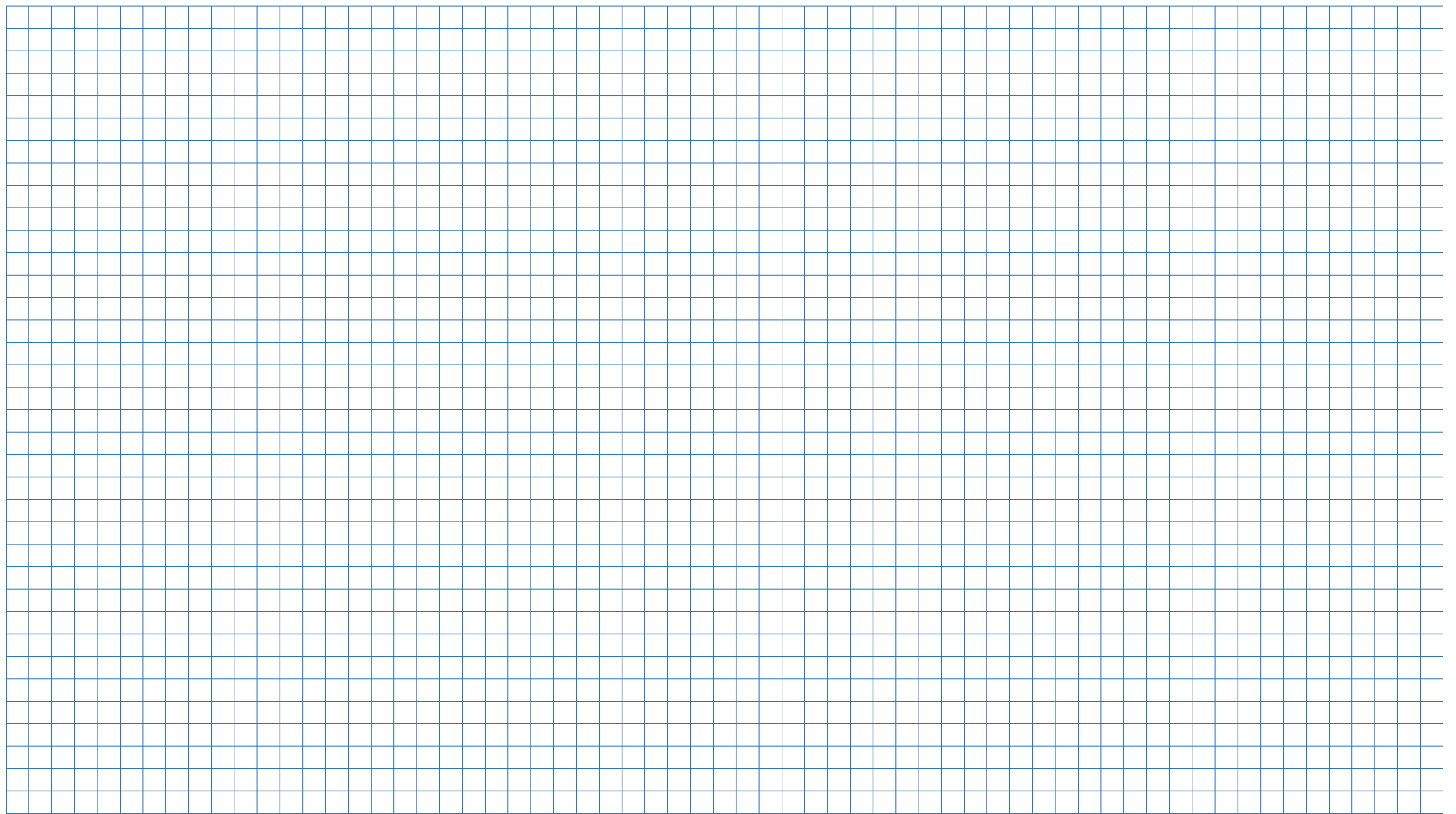 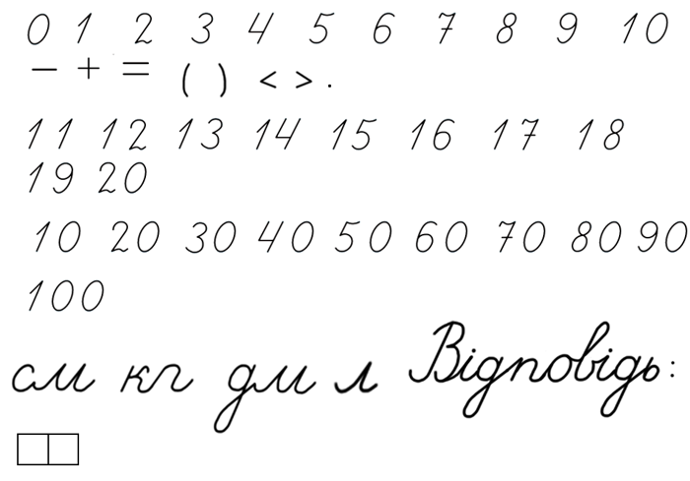 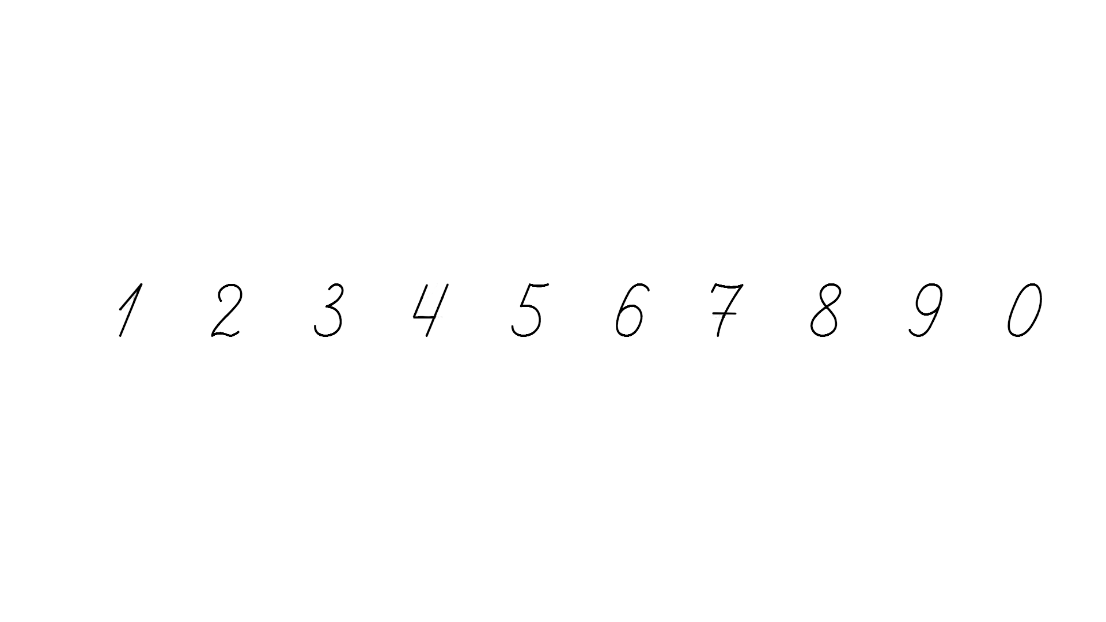 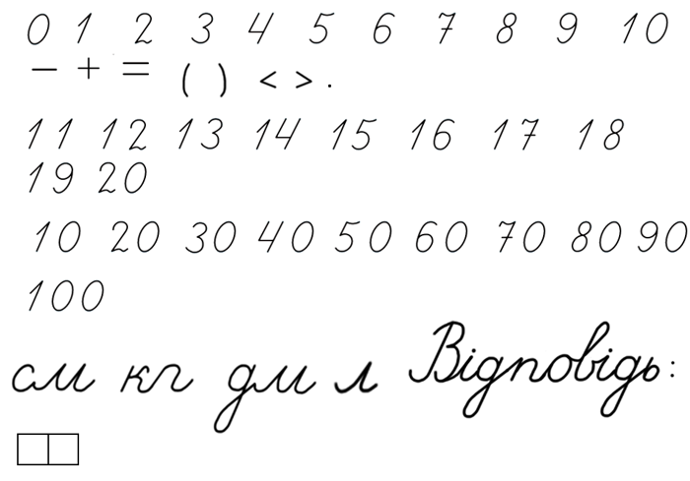 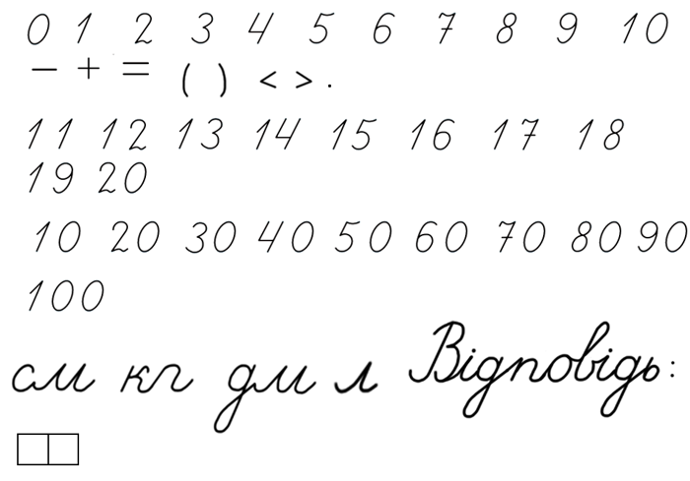 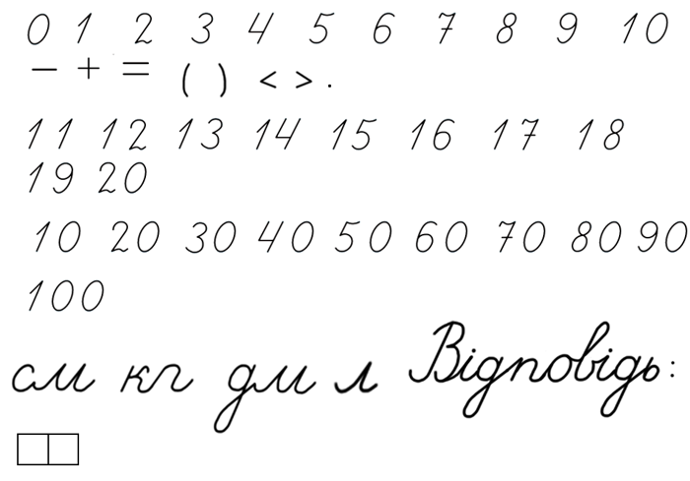 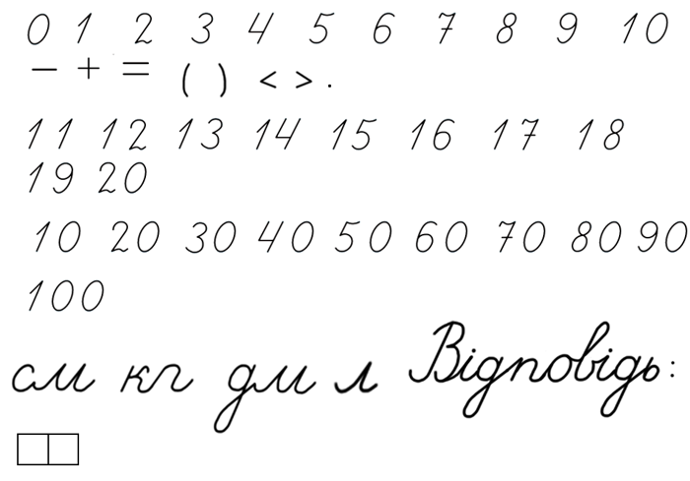 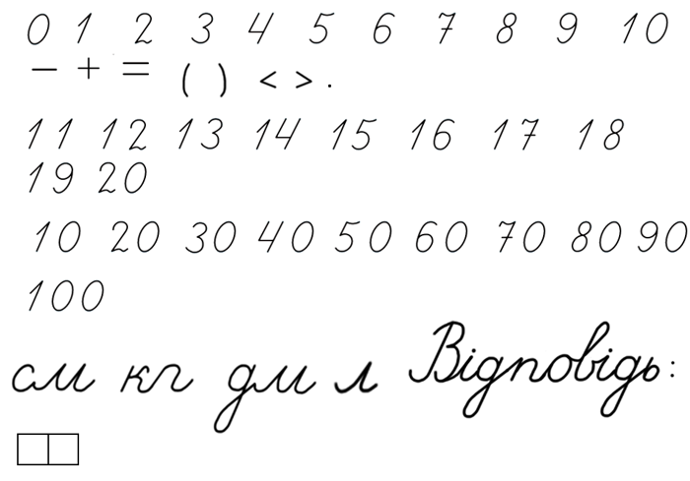 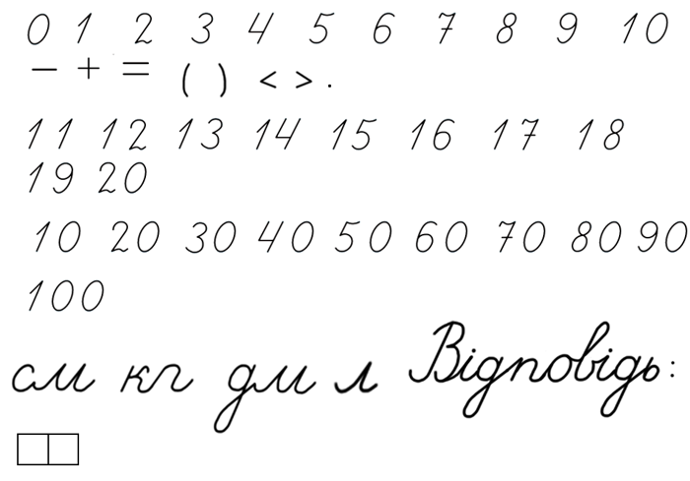 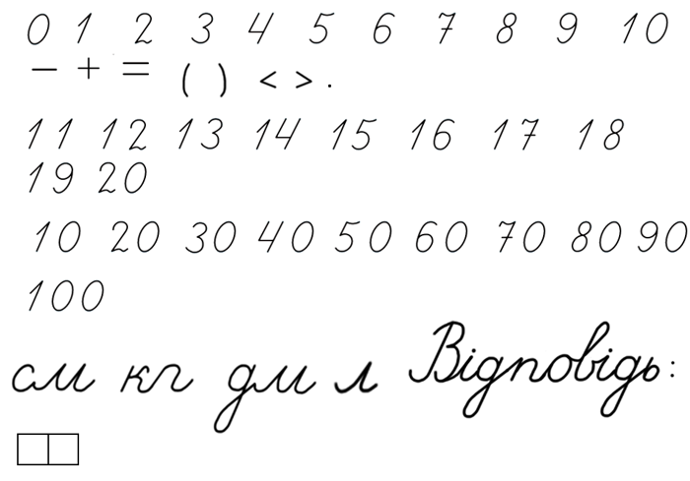 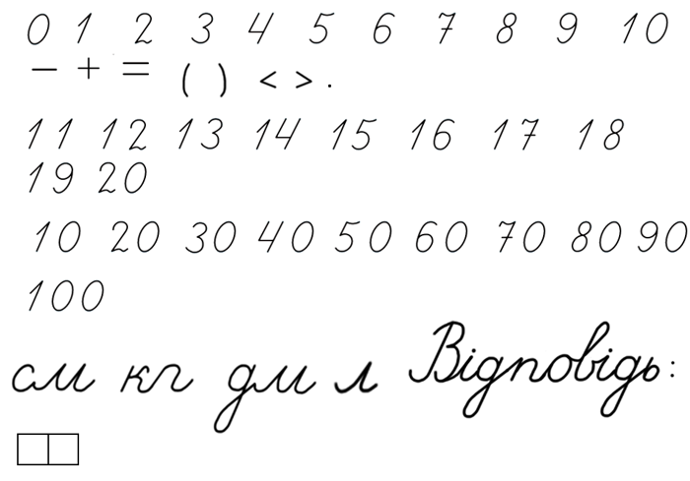 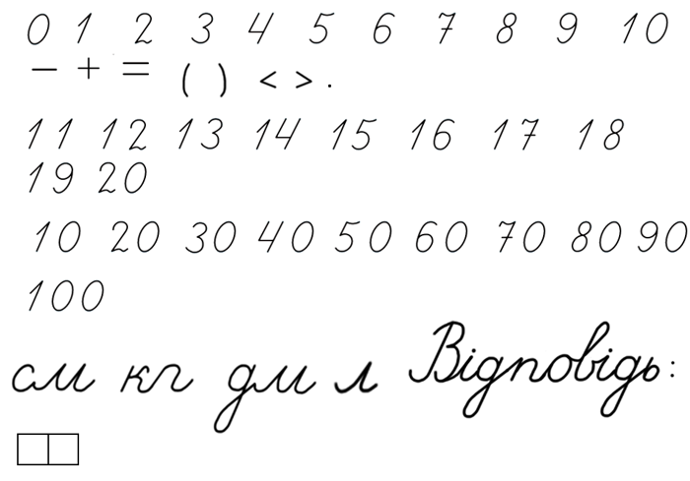 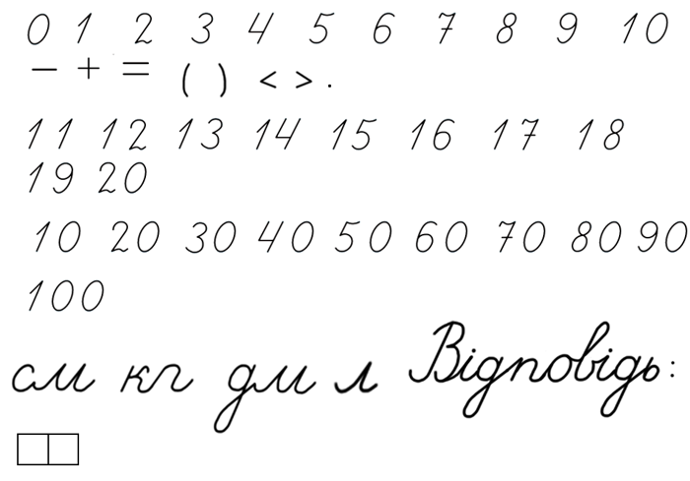 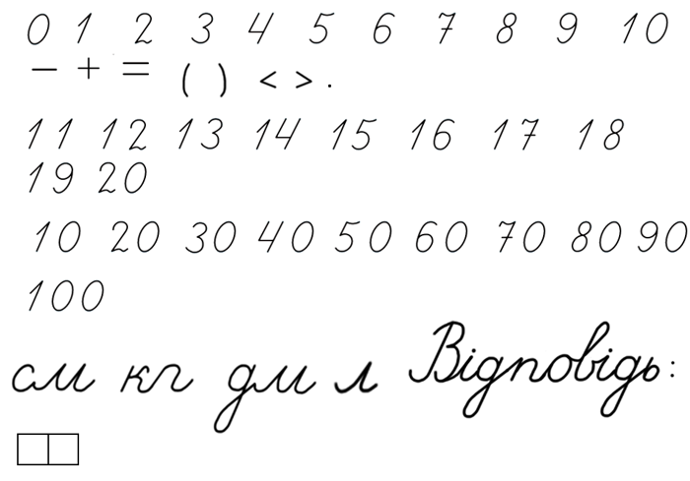 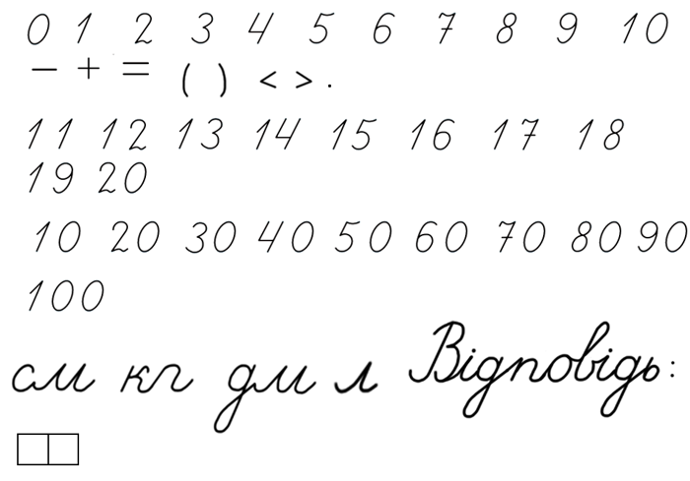 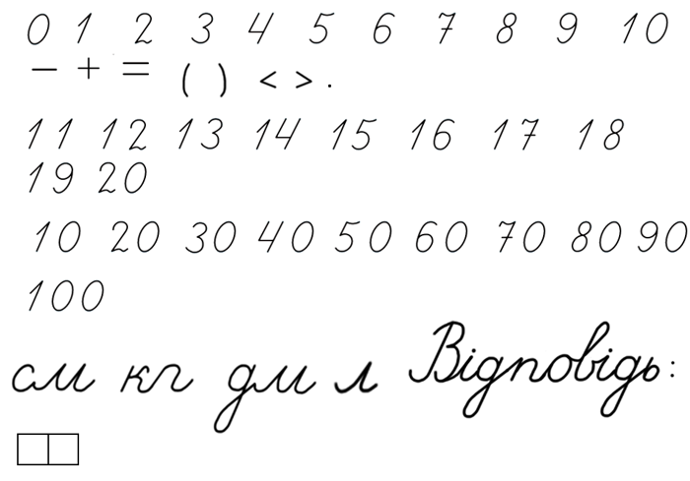 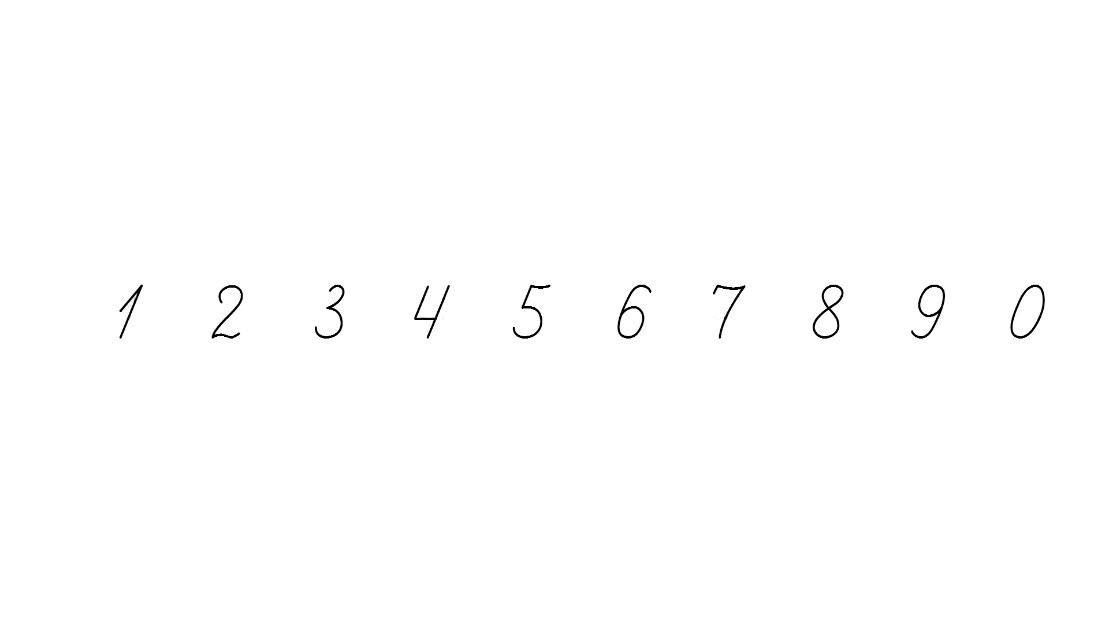 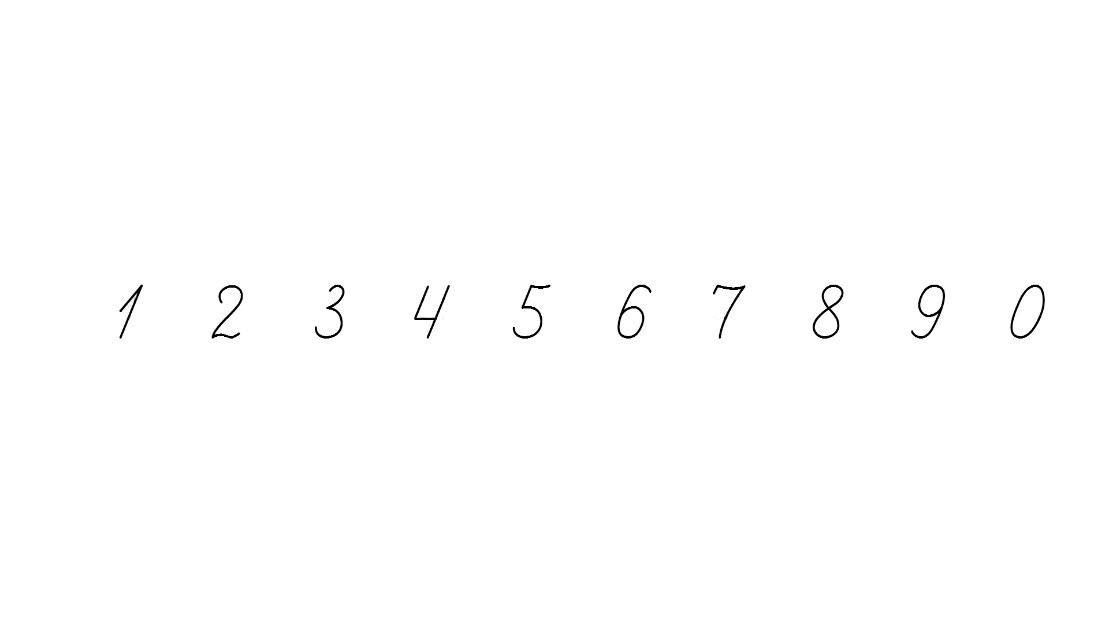 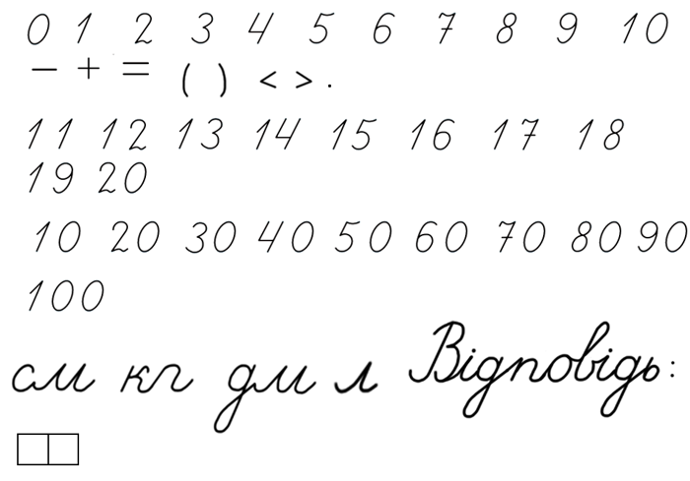 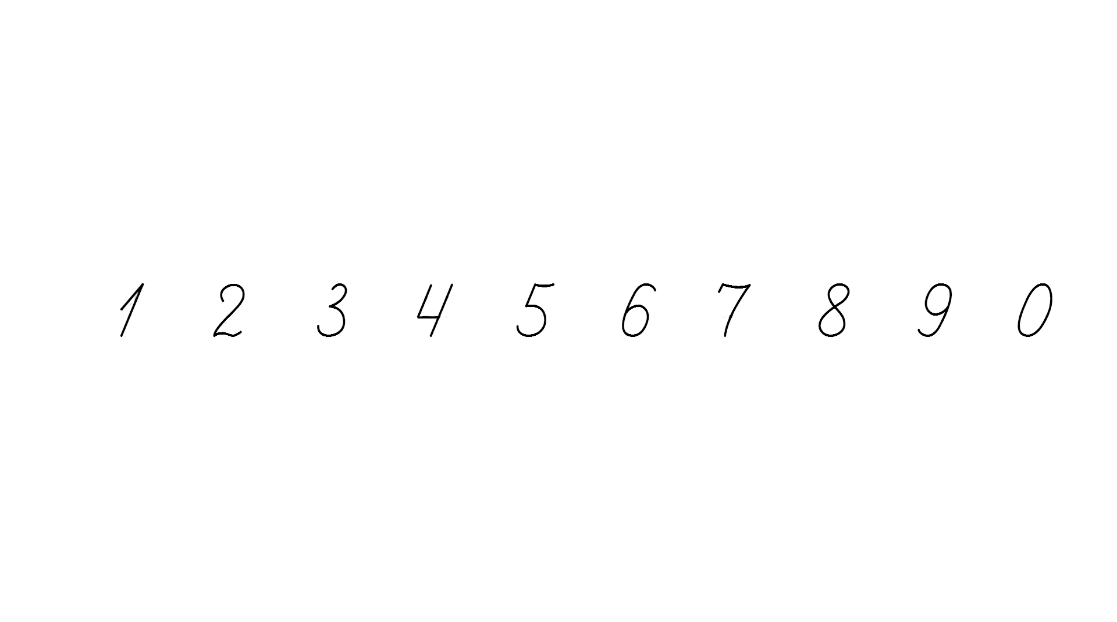 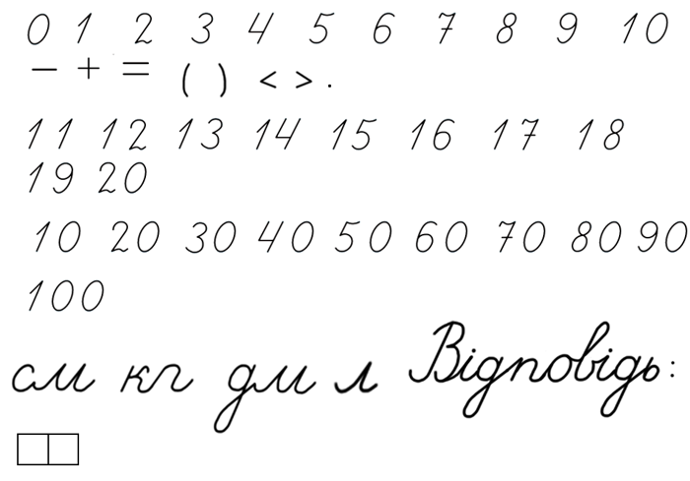 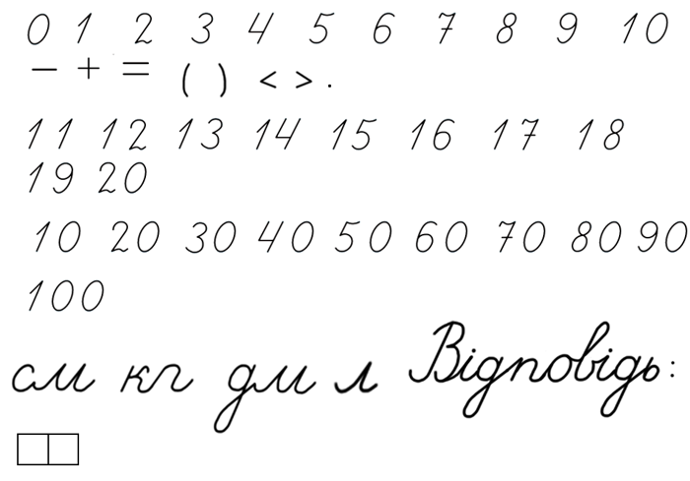 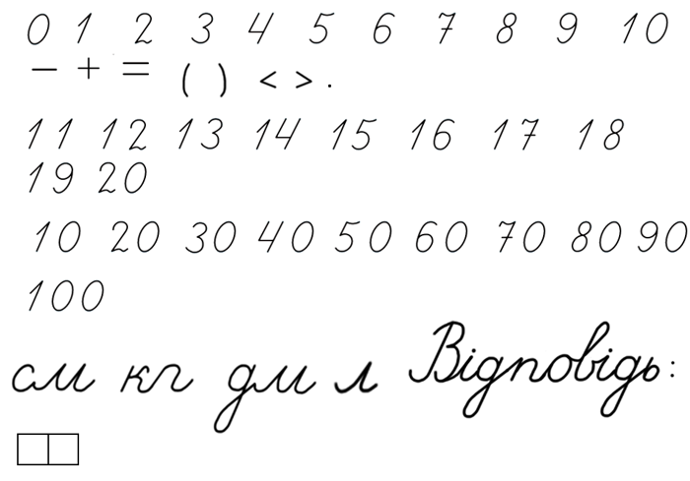 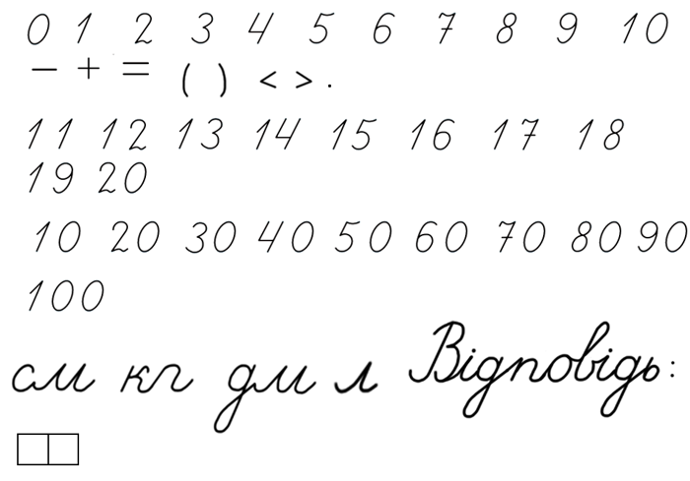 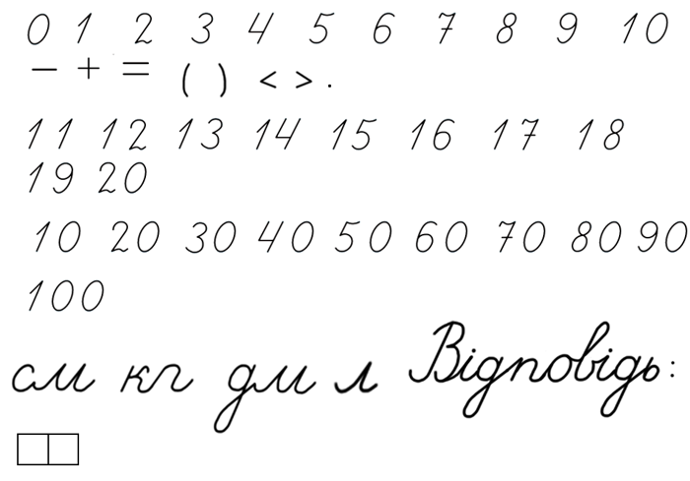 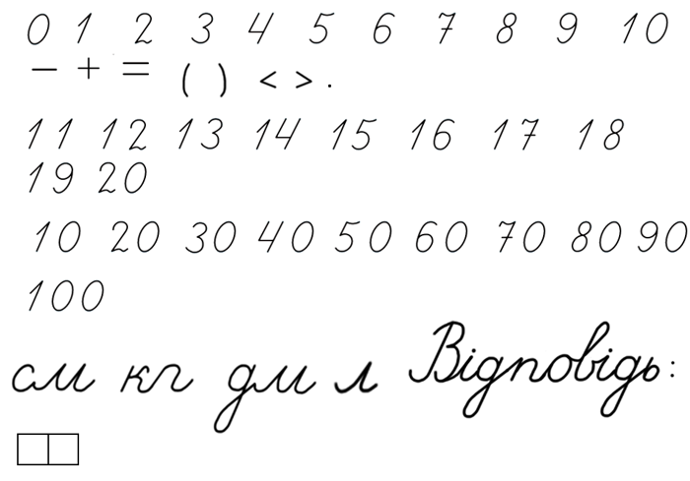 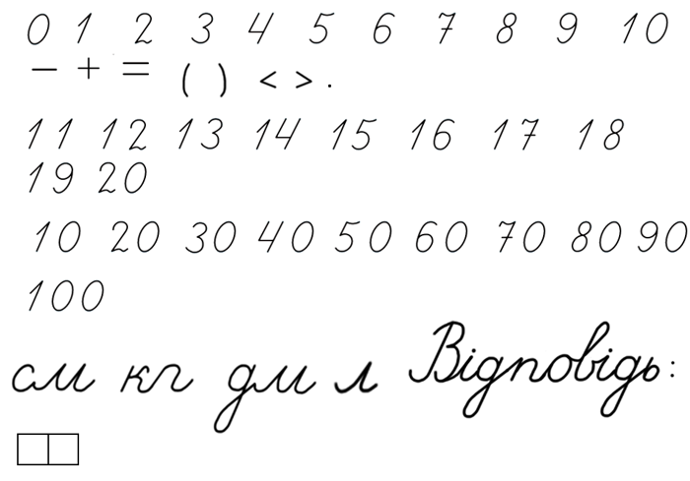 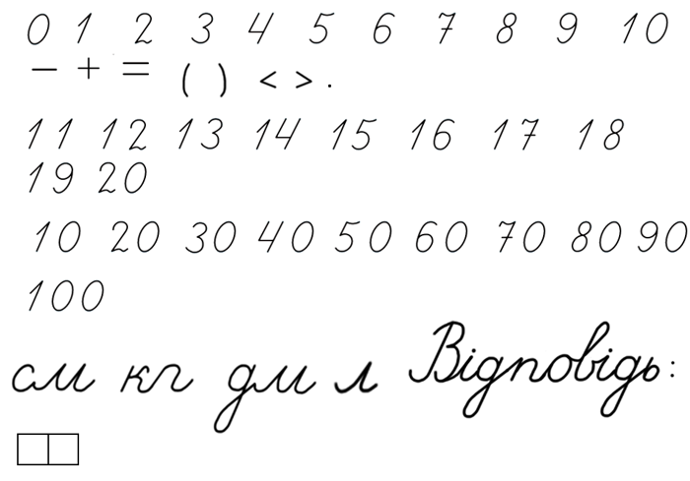 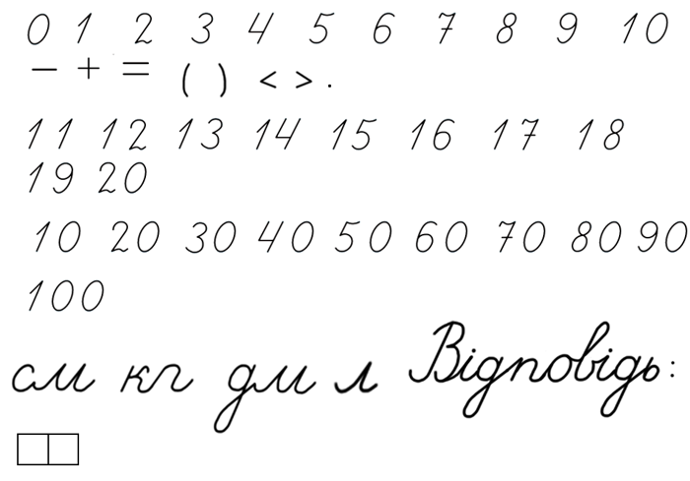 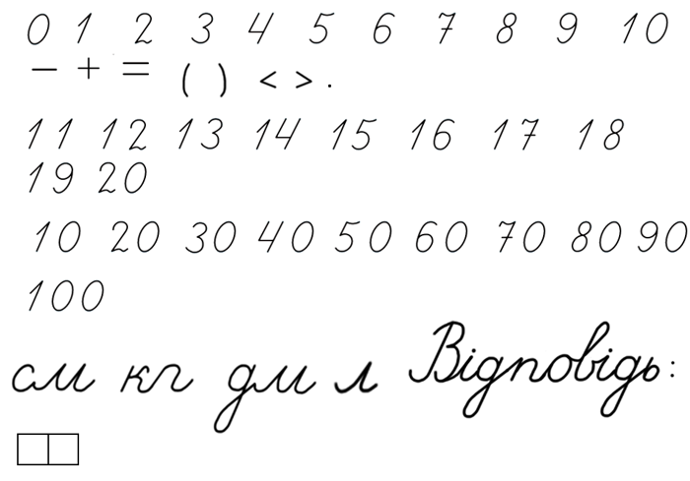 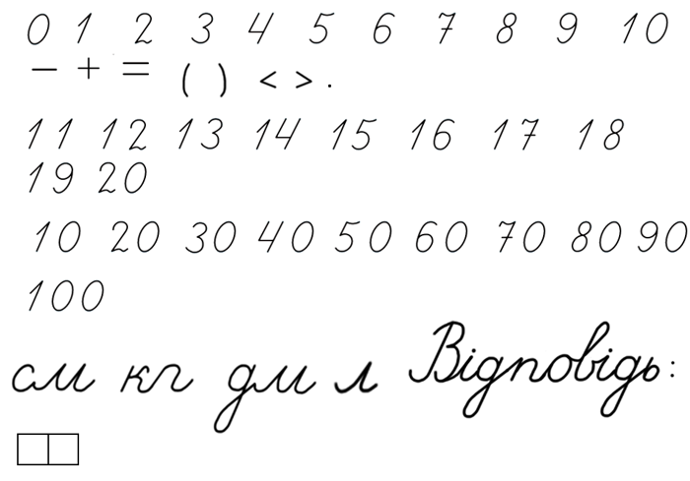 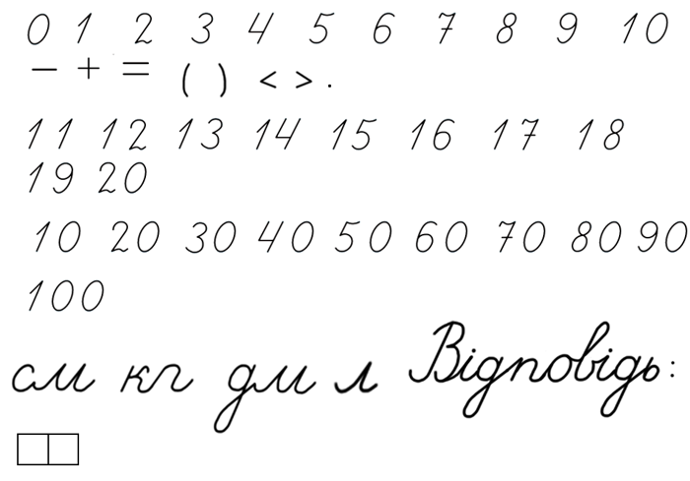 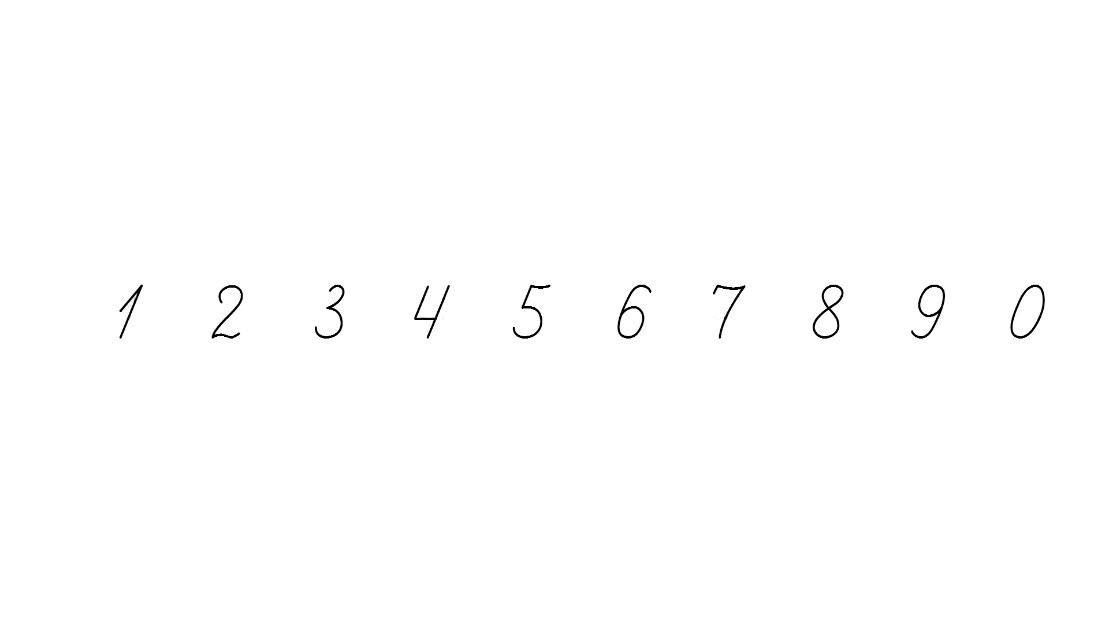 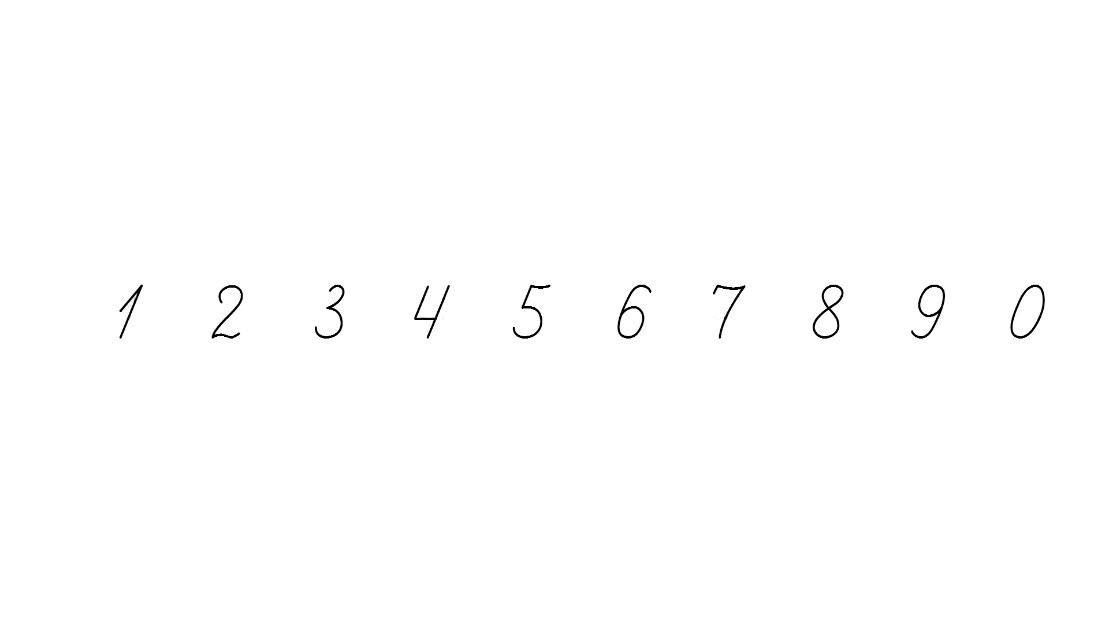 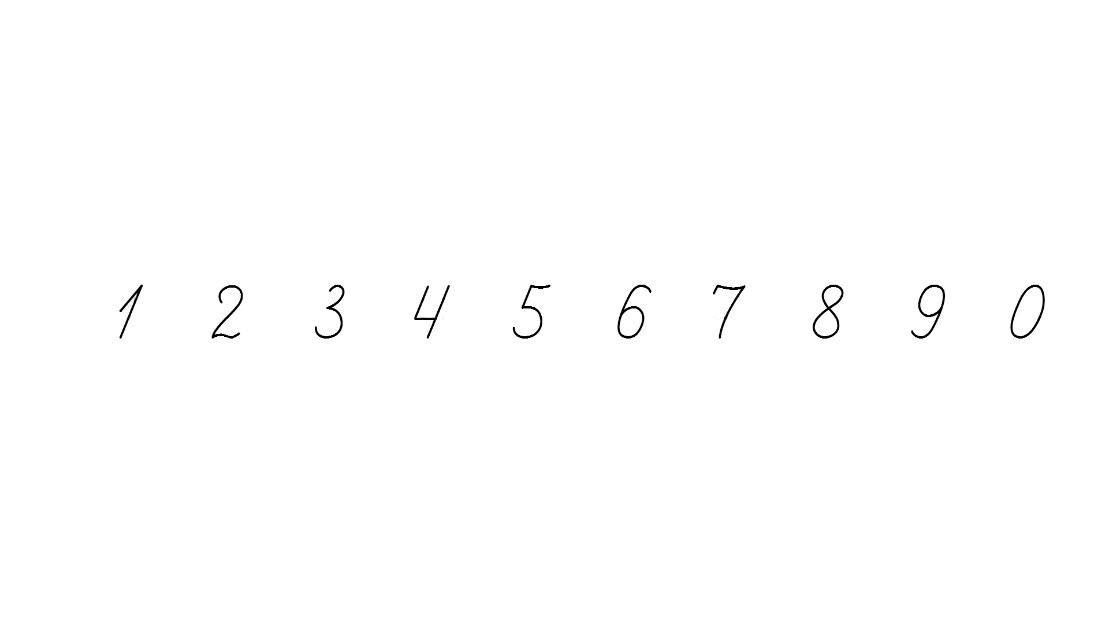 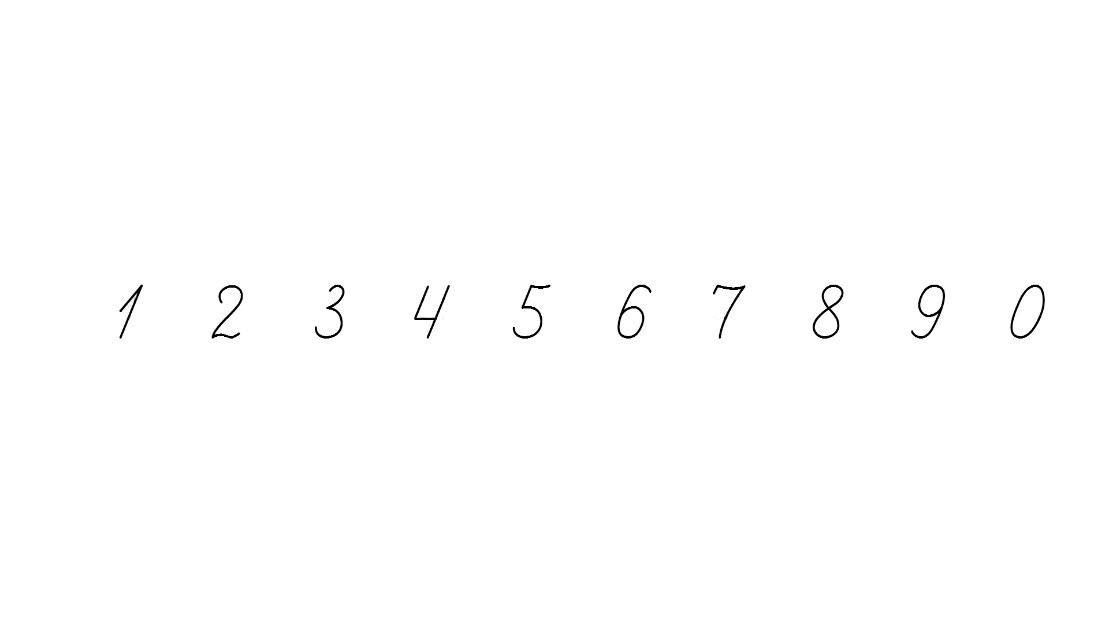 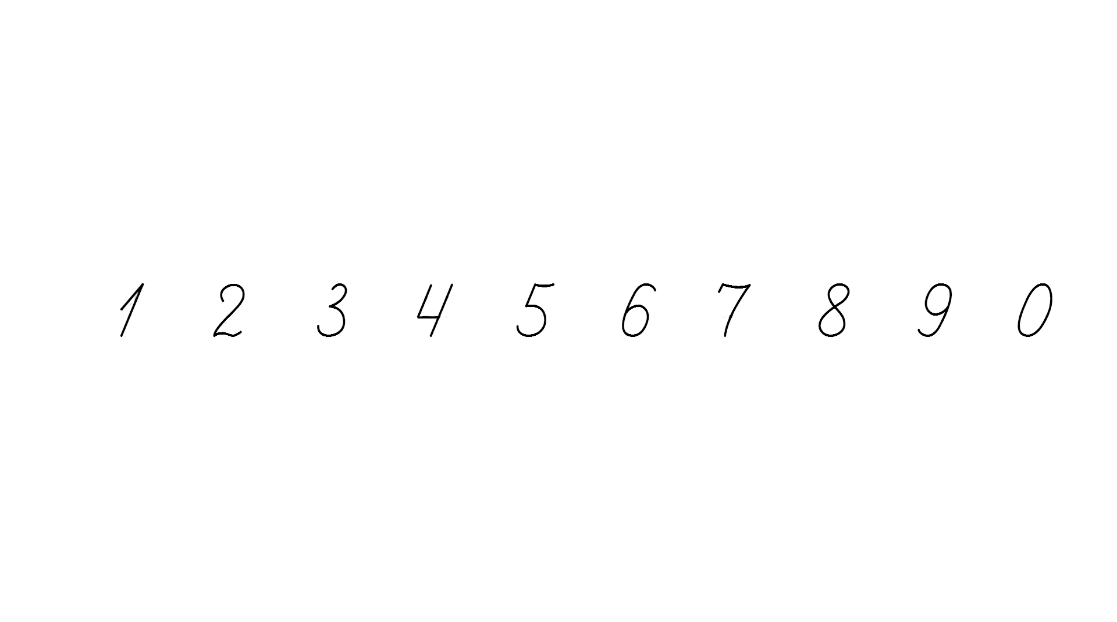 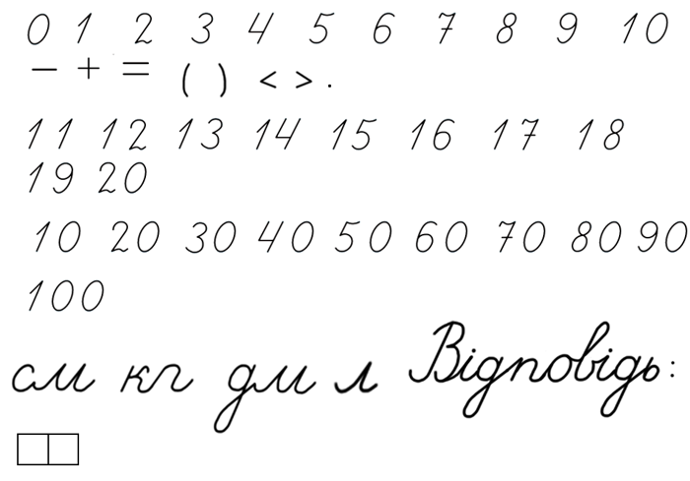 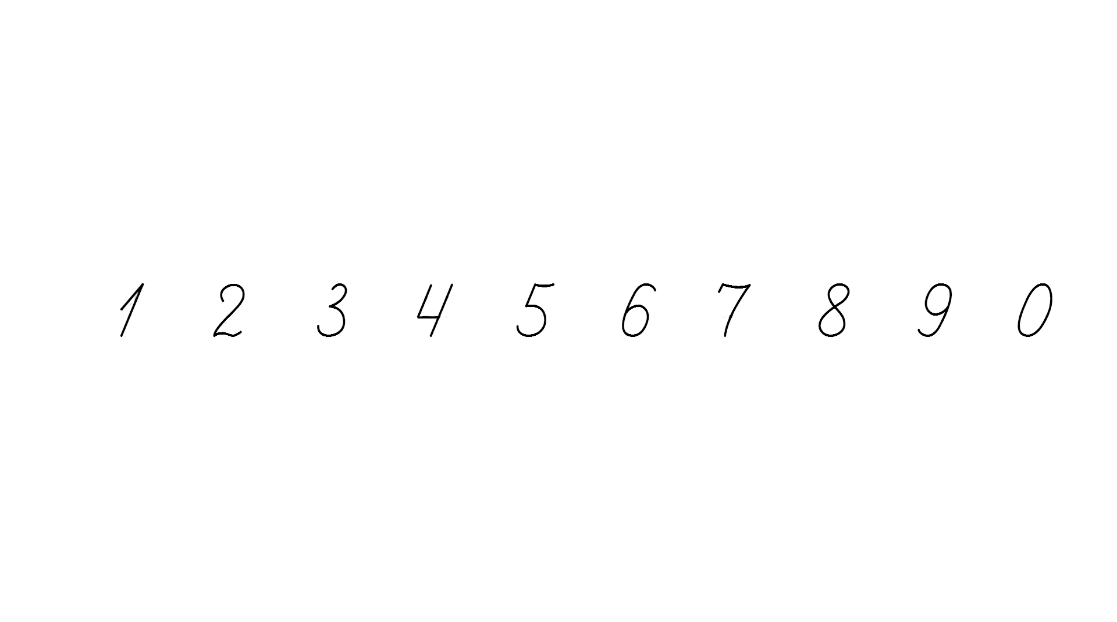 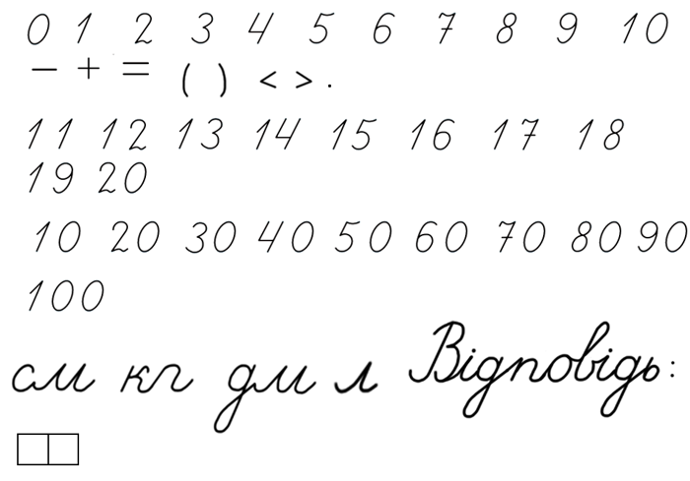 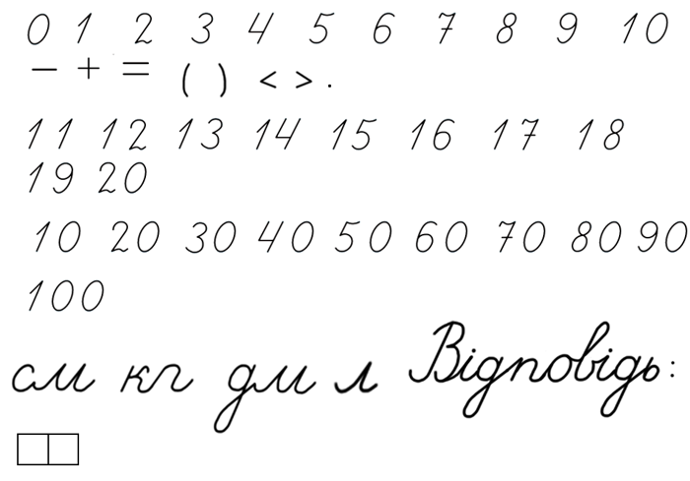 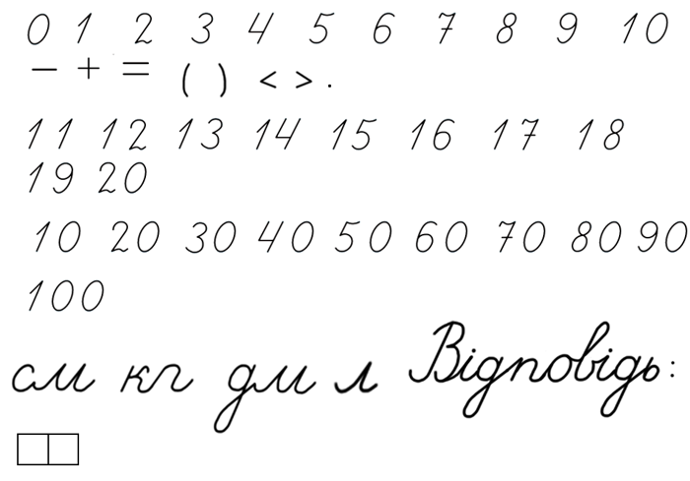 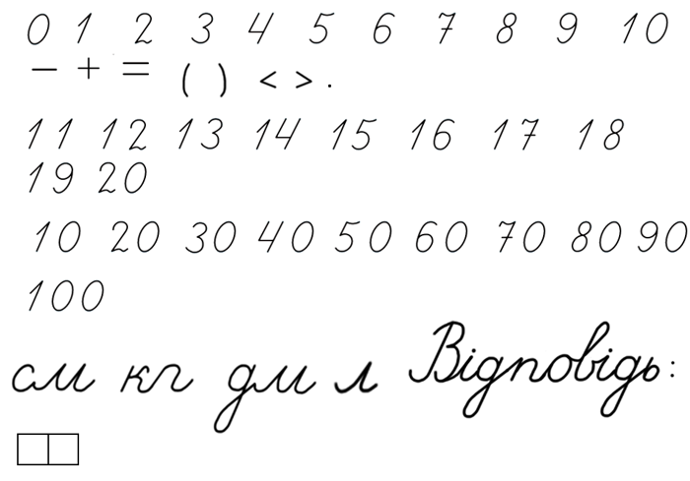 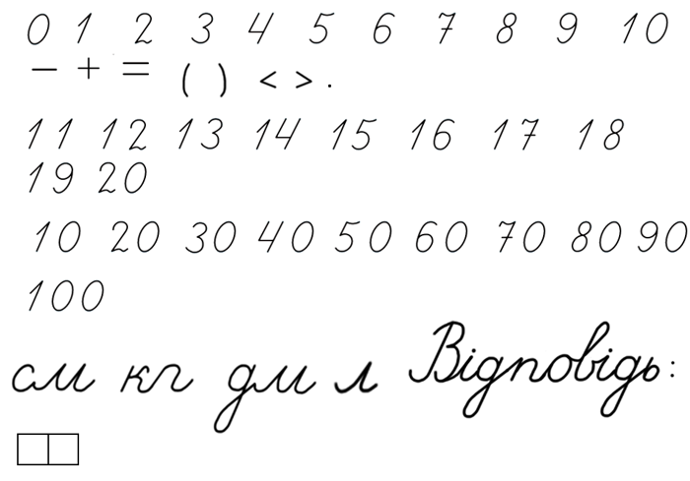 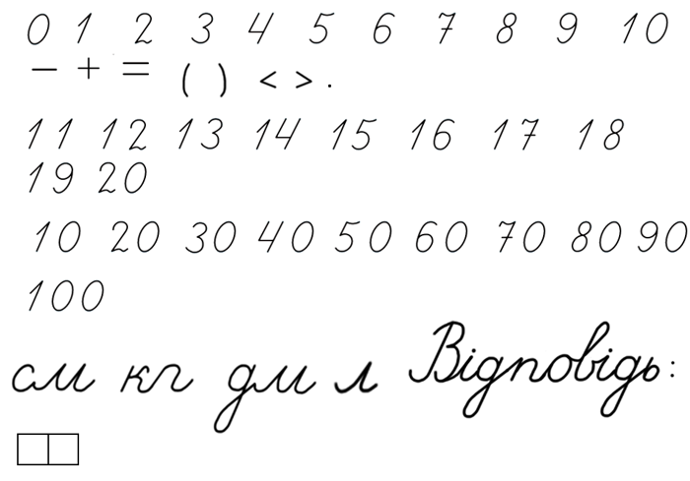 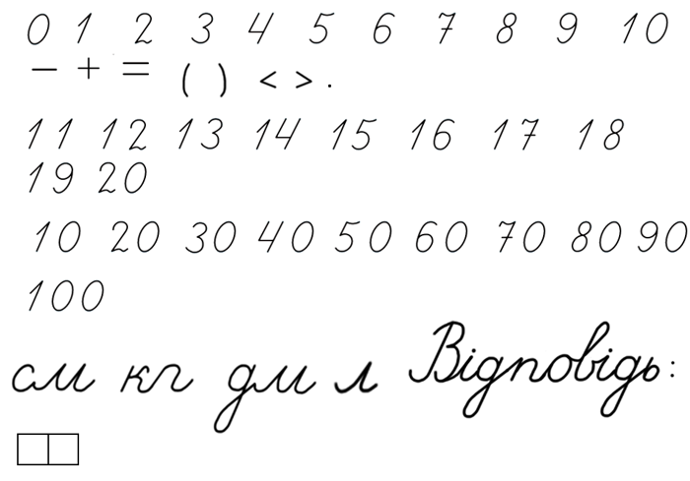 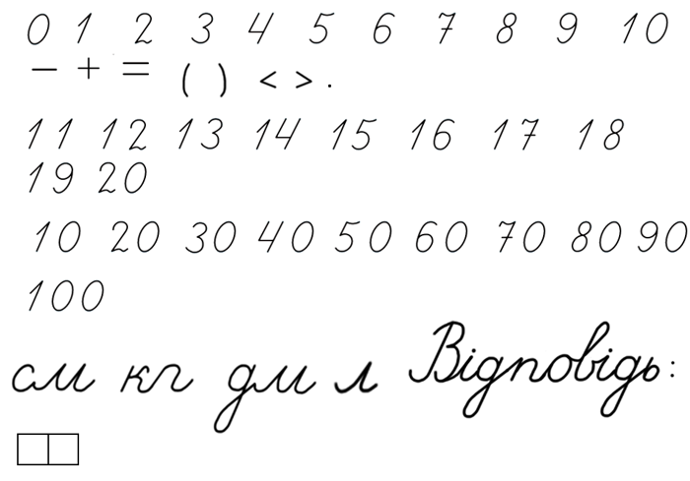 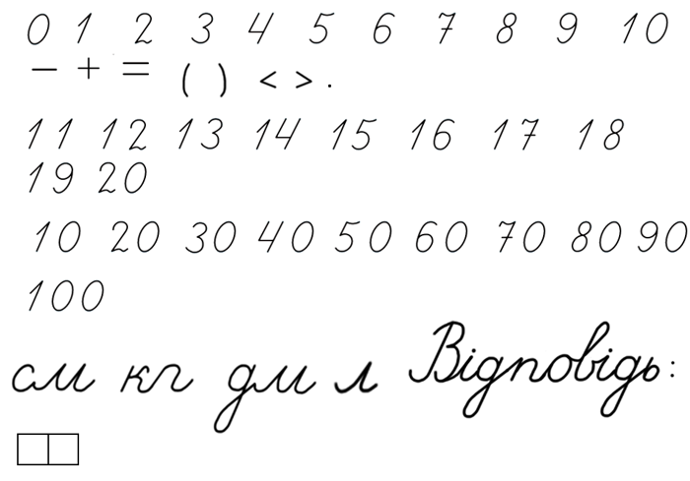 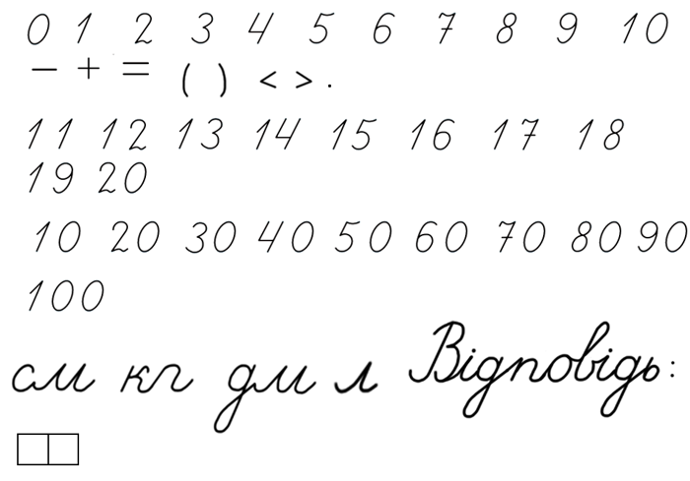 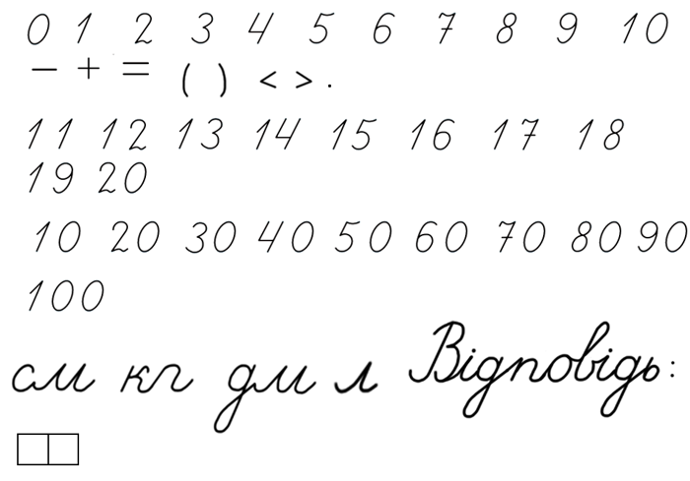 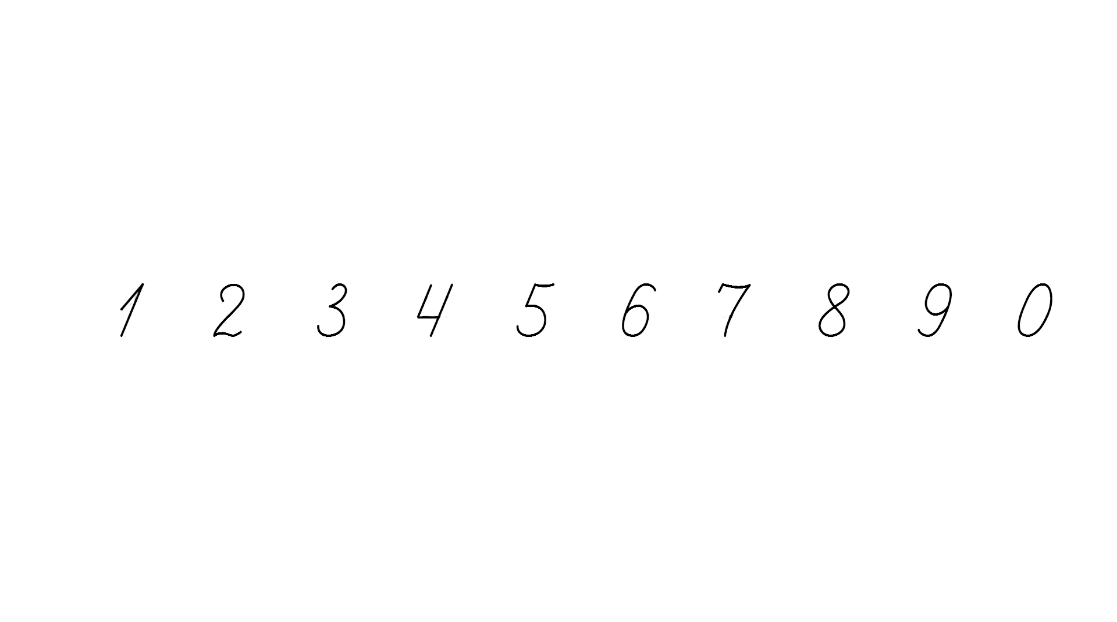 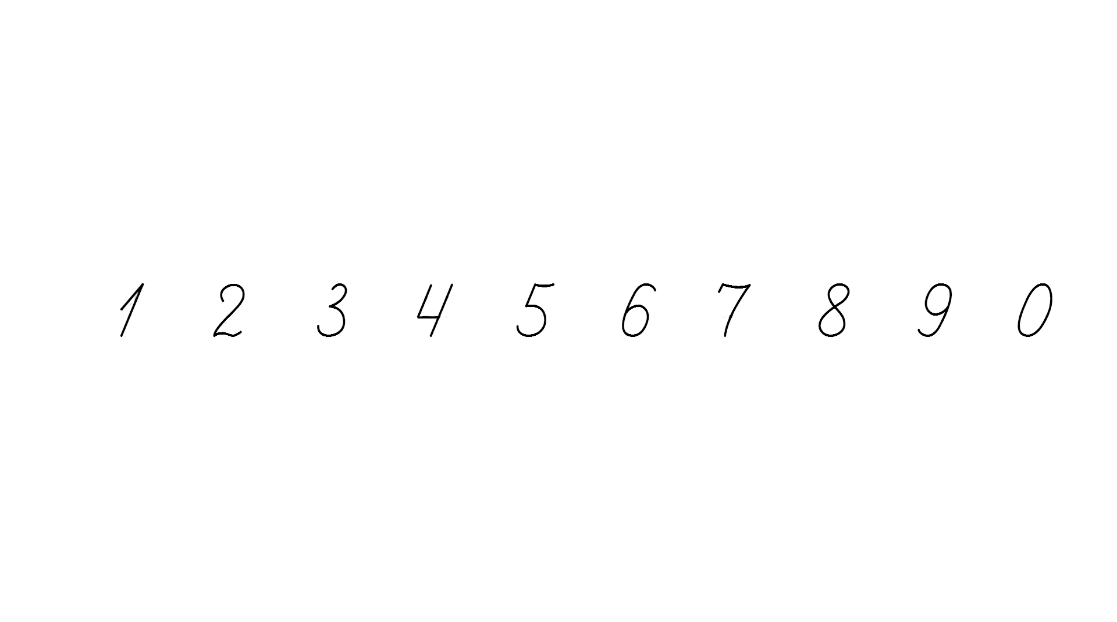 Підручник.
Сторінка
36
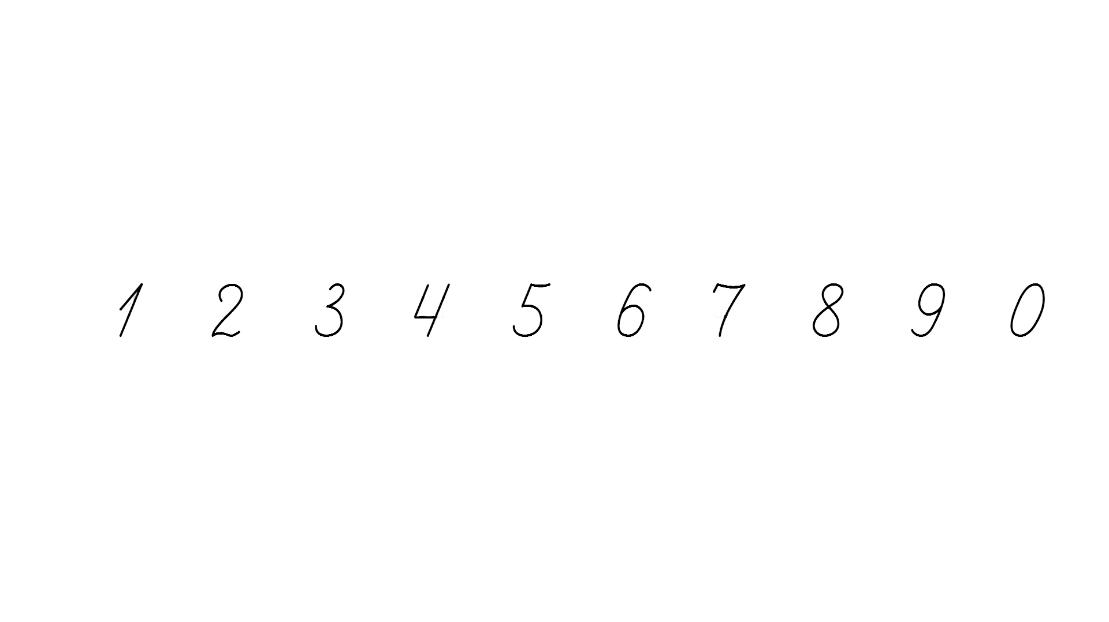 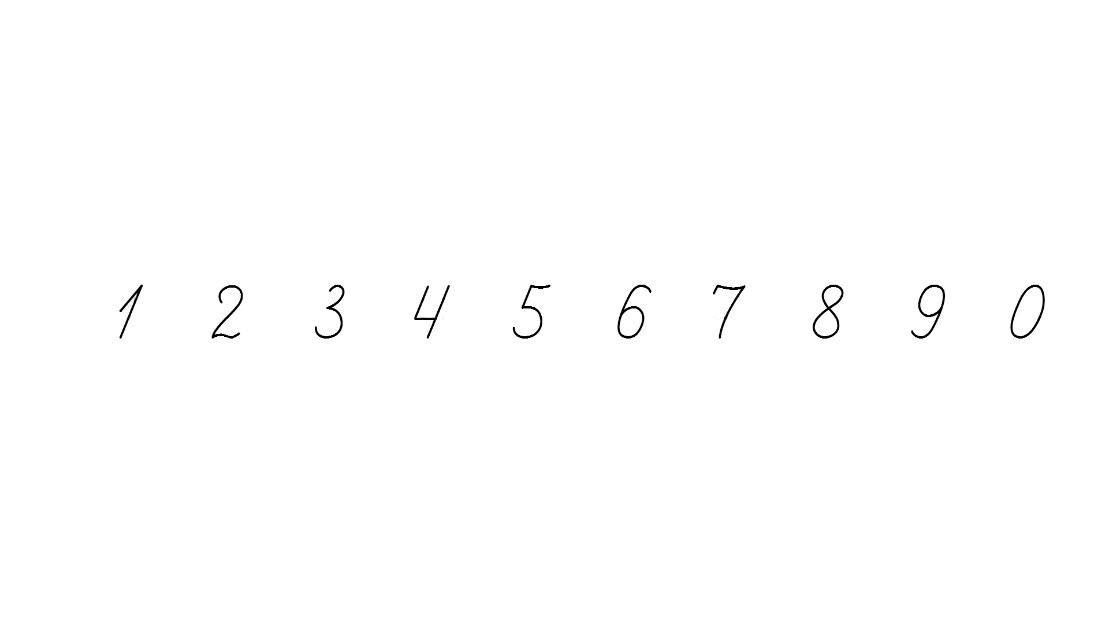 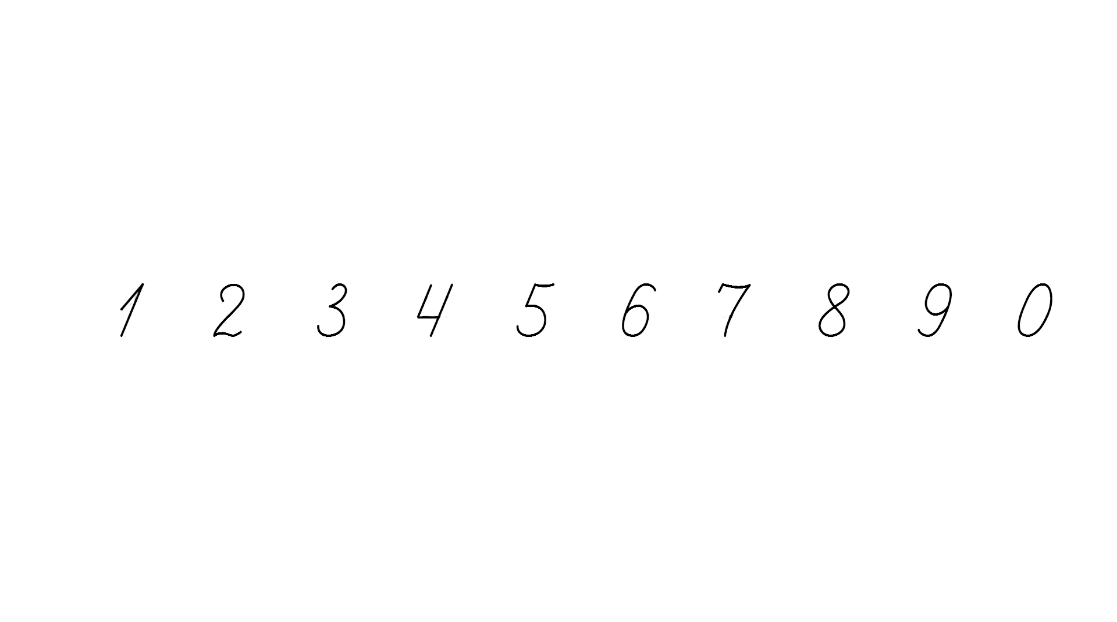 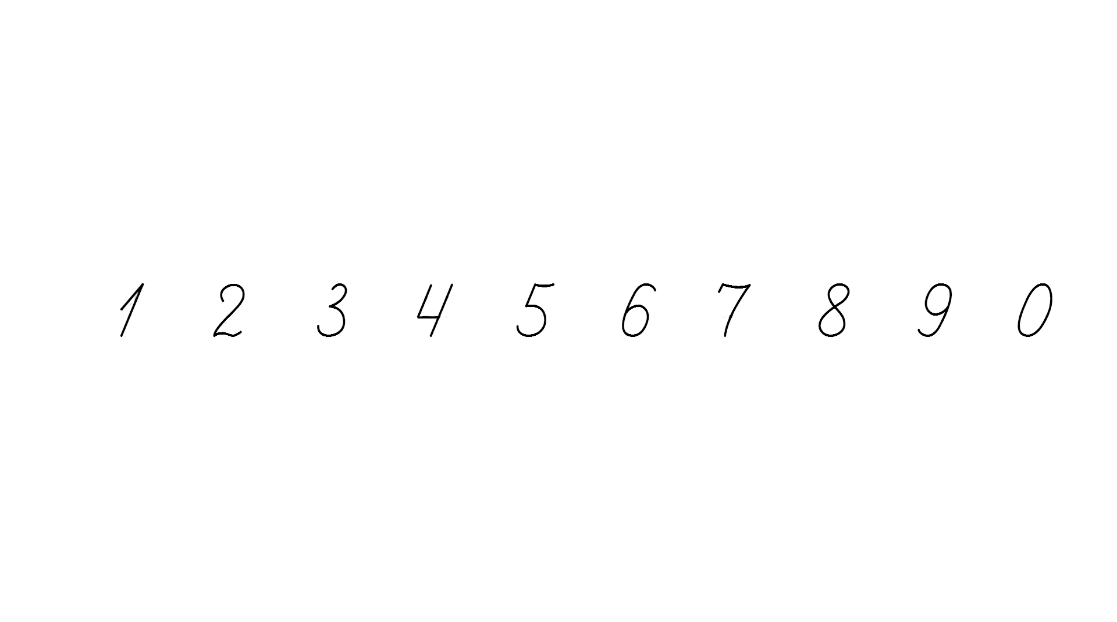 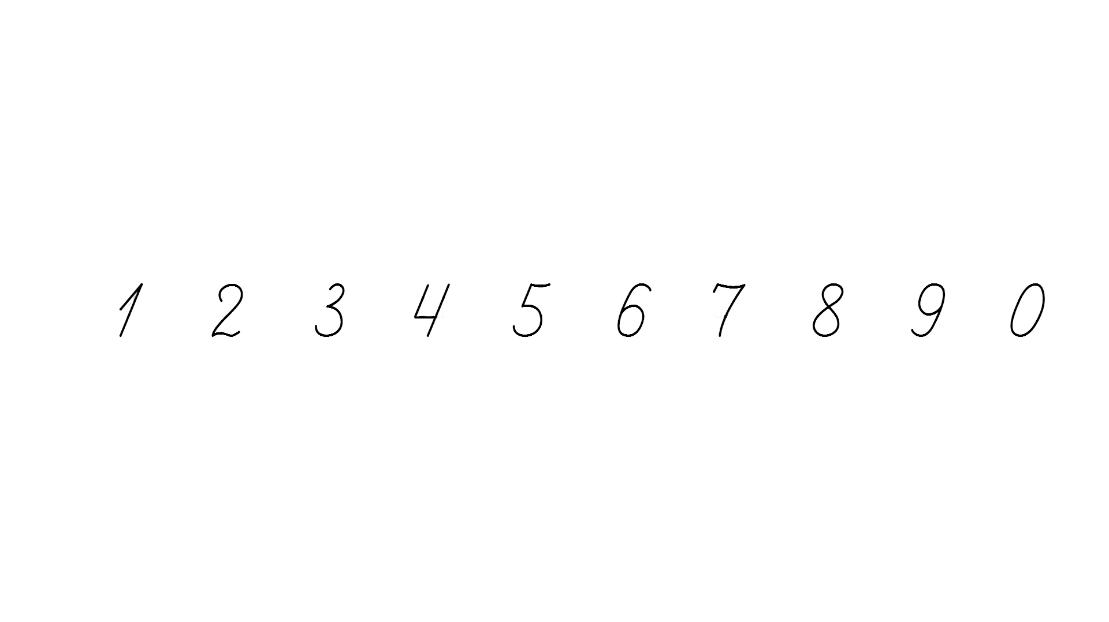 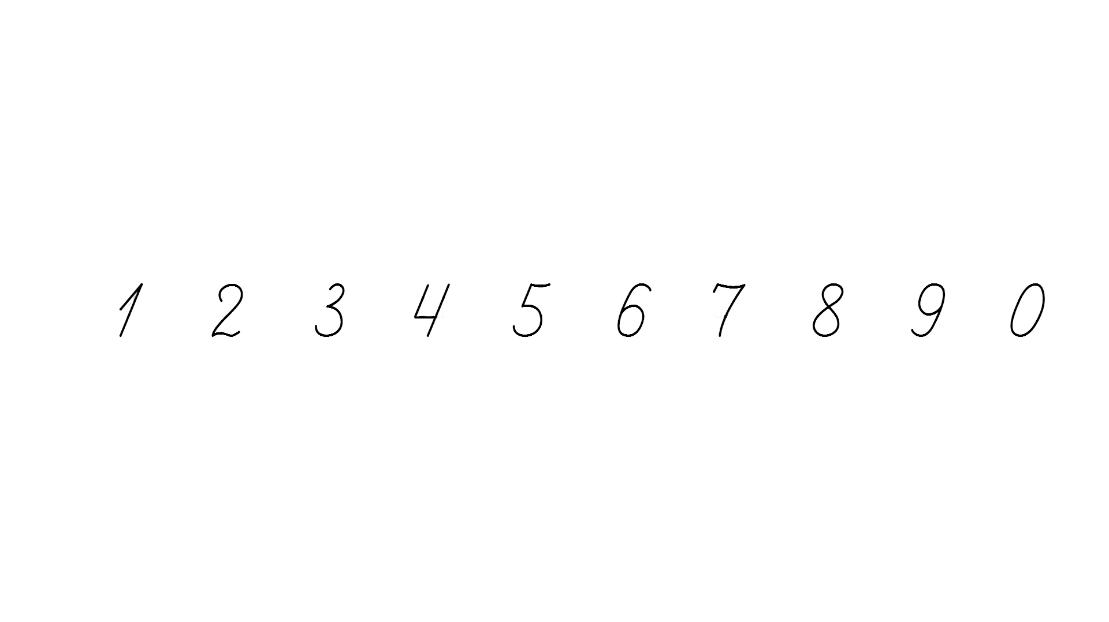 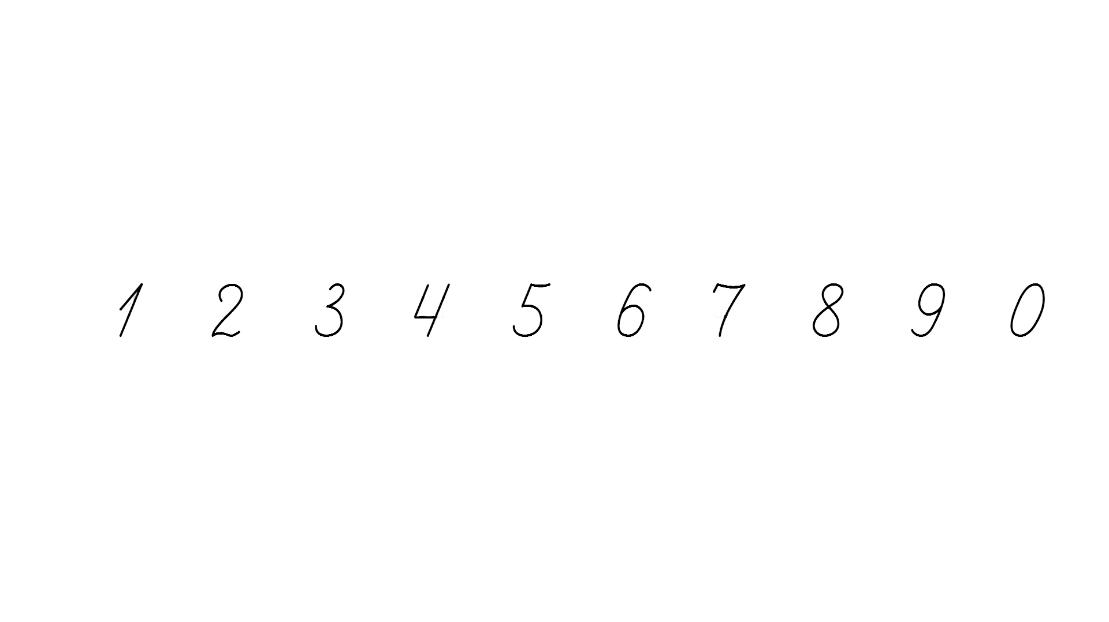 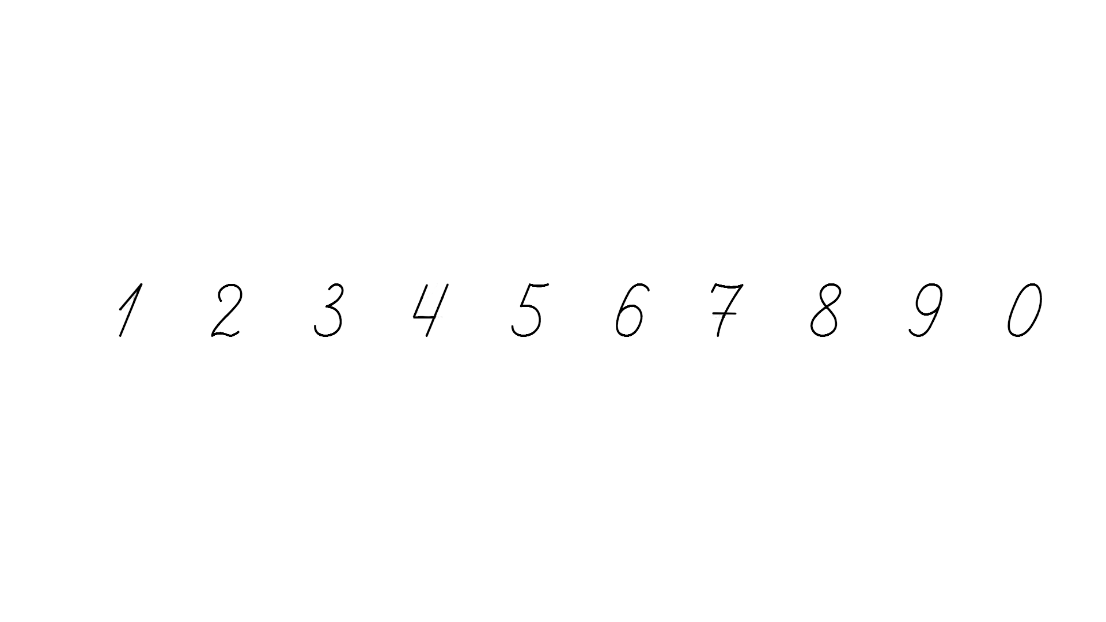 Розв’яжи задачу 209
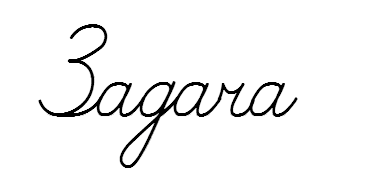 Скористайся коротким записом
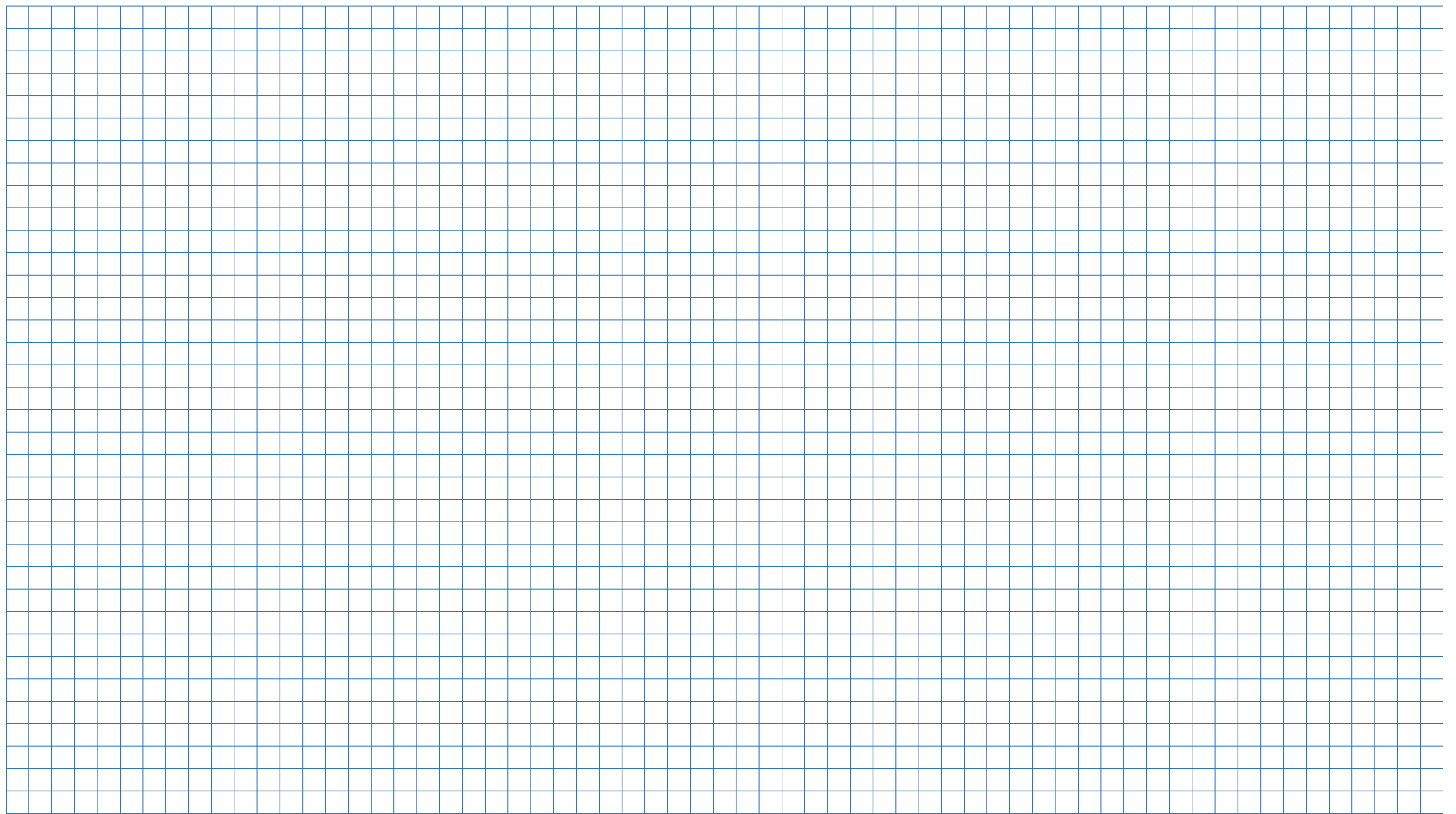 В автобусі їхало 16 пасажирів. На першій зупинці вийшло 
5 пасажирів, а на другій – 3. Скільки пасажирів залишилось в автобусі.
16 п.
Їхало – 
Вийшло –
Залиш.  –
5 п. і 3 п.
? п.
1 )  5 + 3 = 8  (п.)
ІІ спосіб
16  – 5 – 3 = 8 (п.)
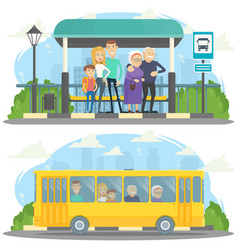 2 ) 16  – 8 = 8 (п.)
Відповідь: 8 пасажирів залишилось.
Підручник.
Сторінка
36
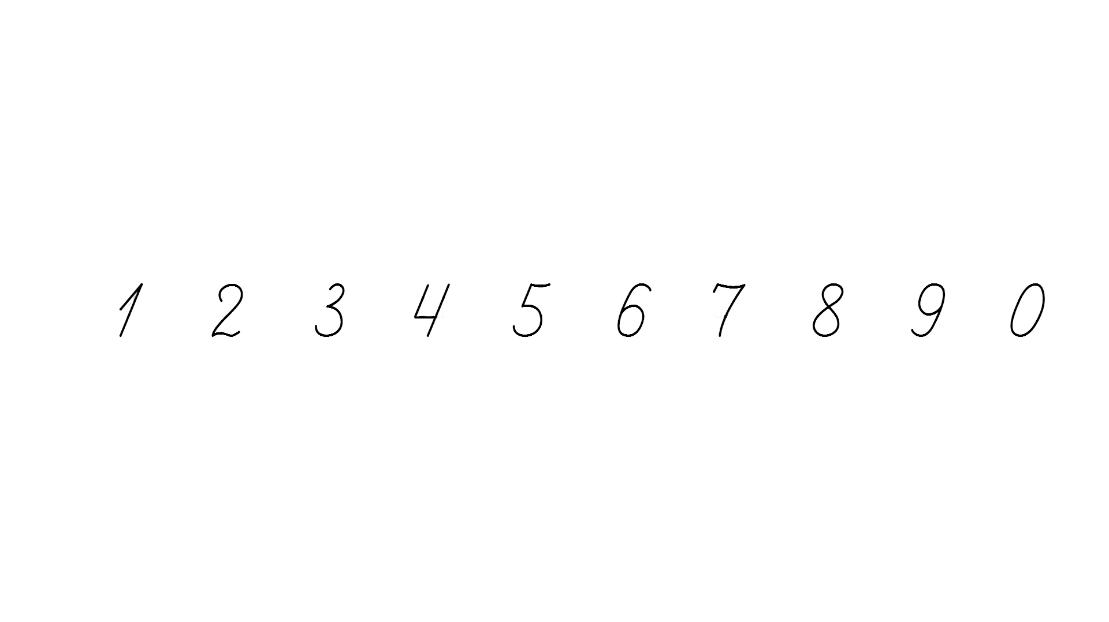 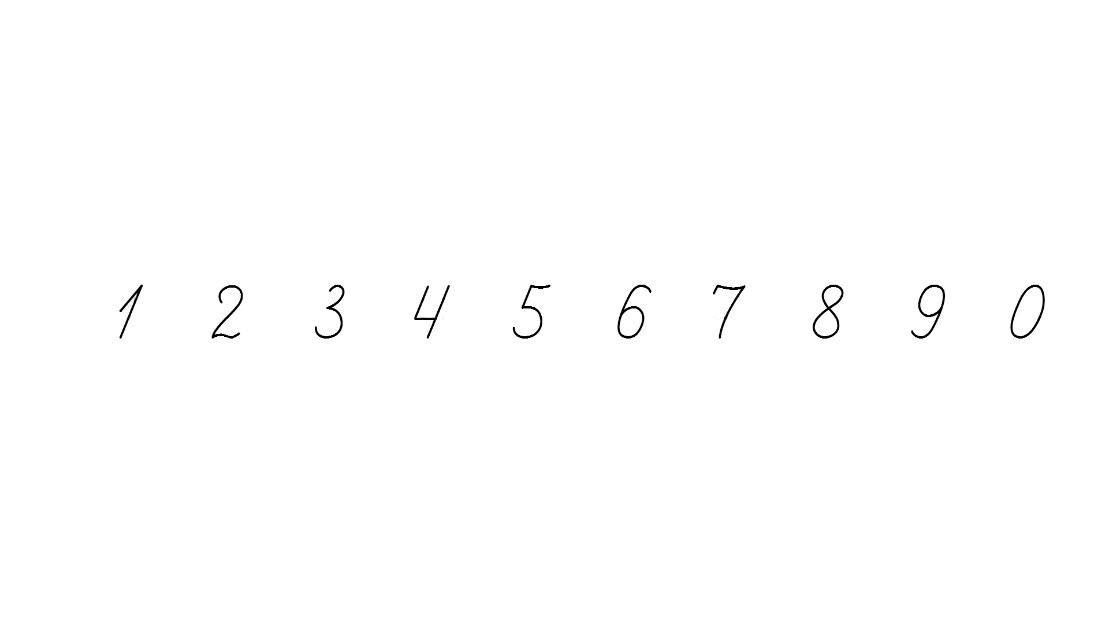 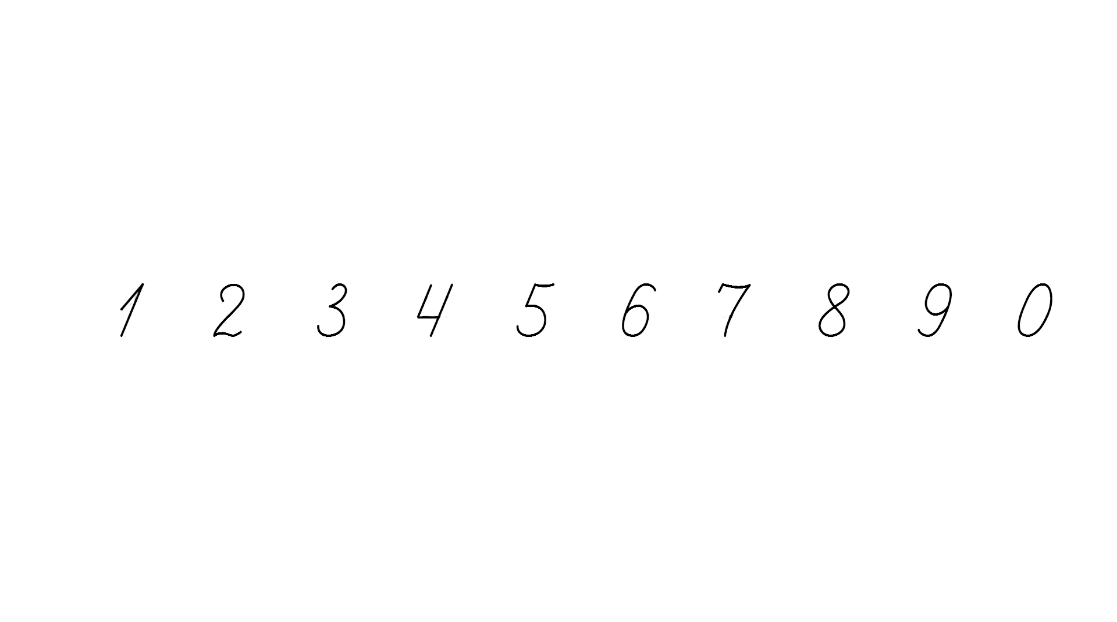 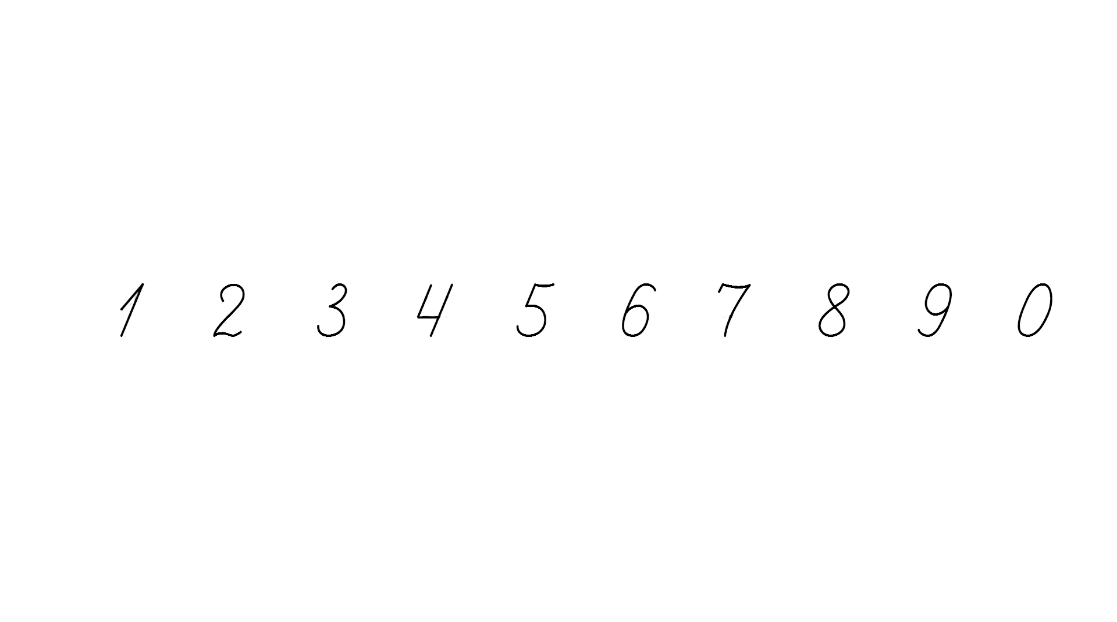 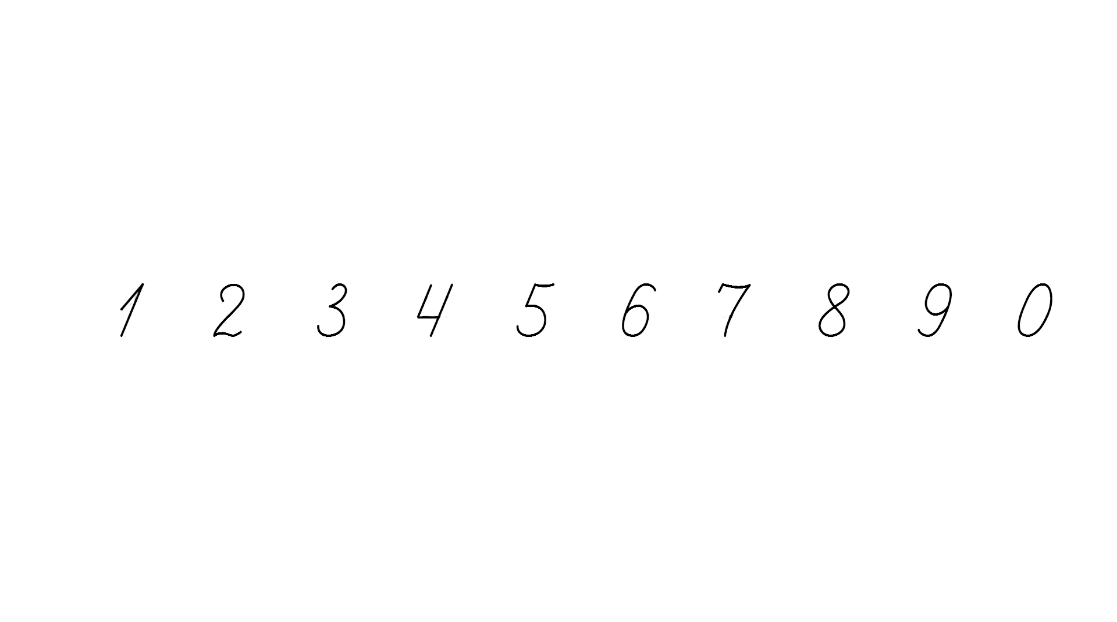 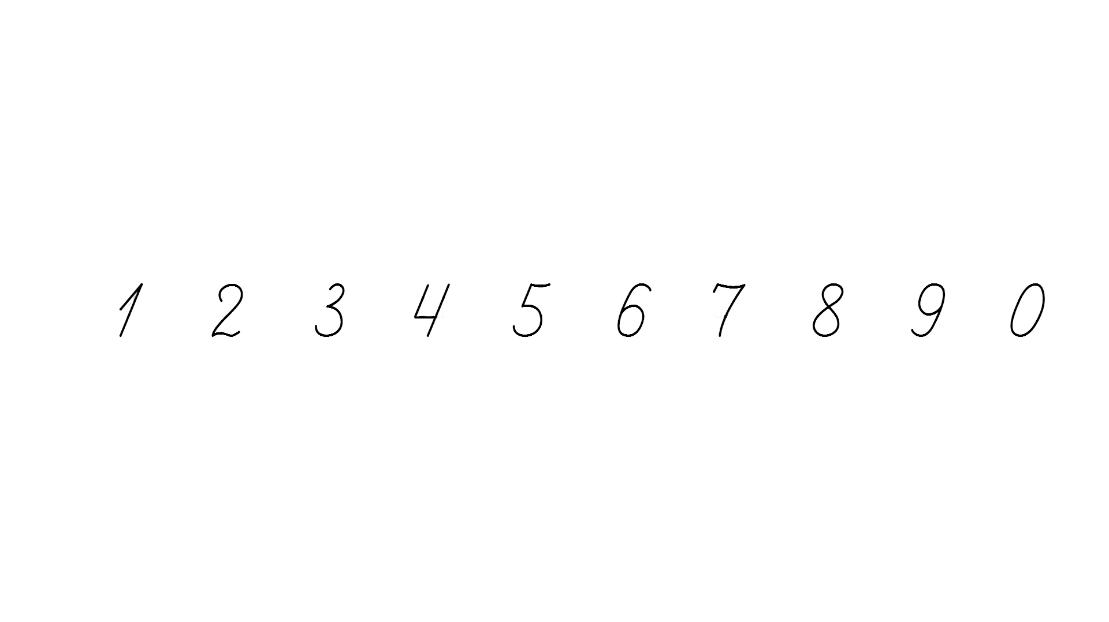 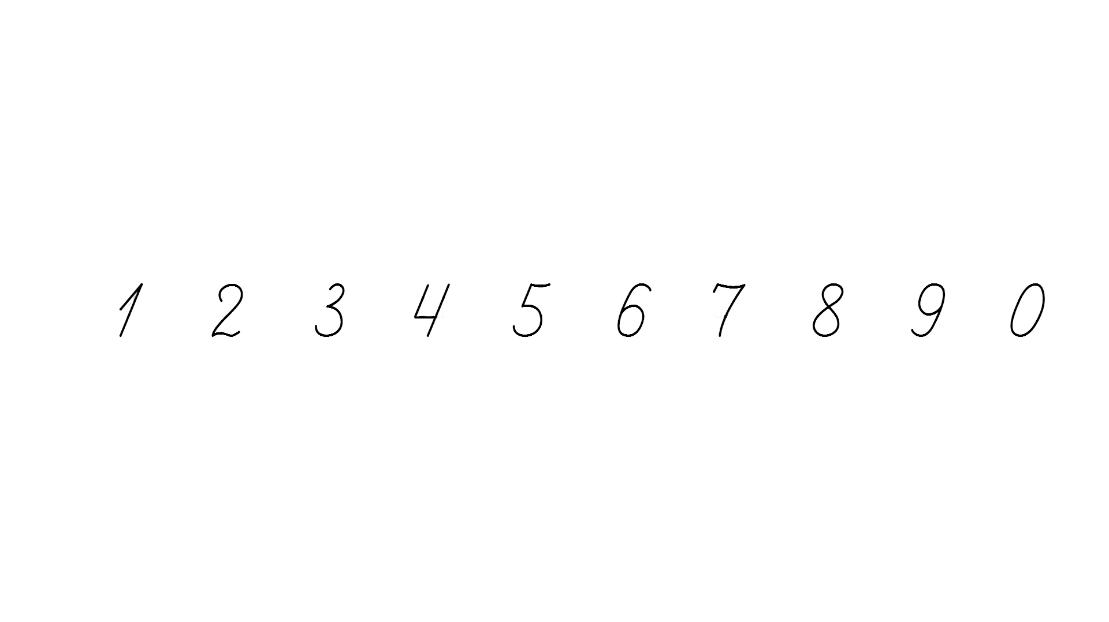 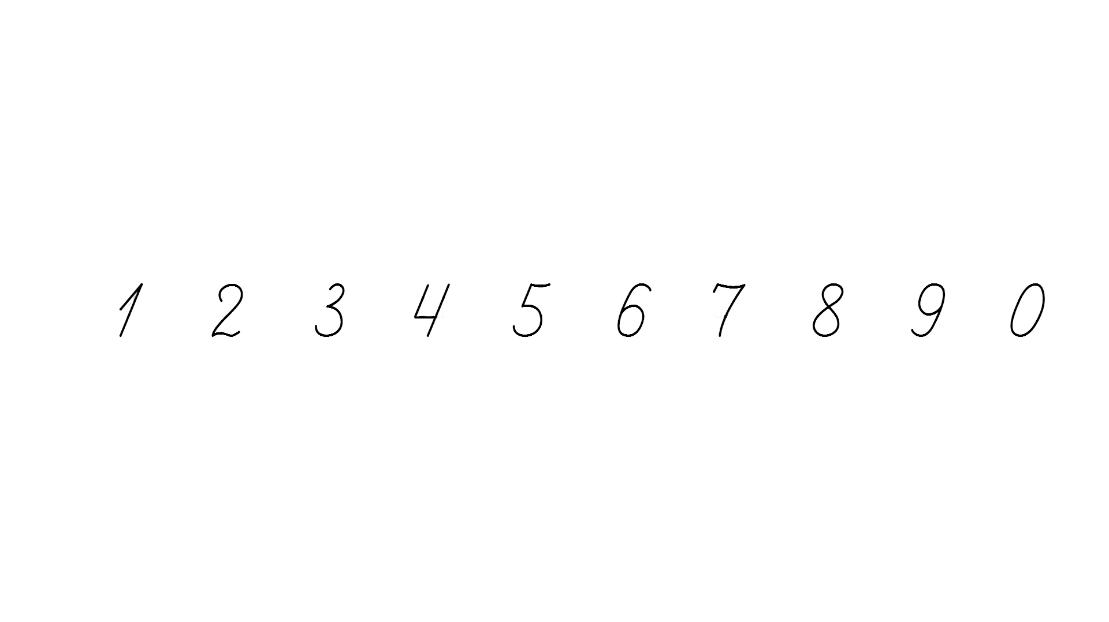 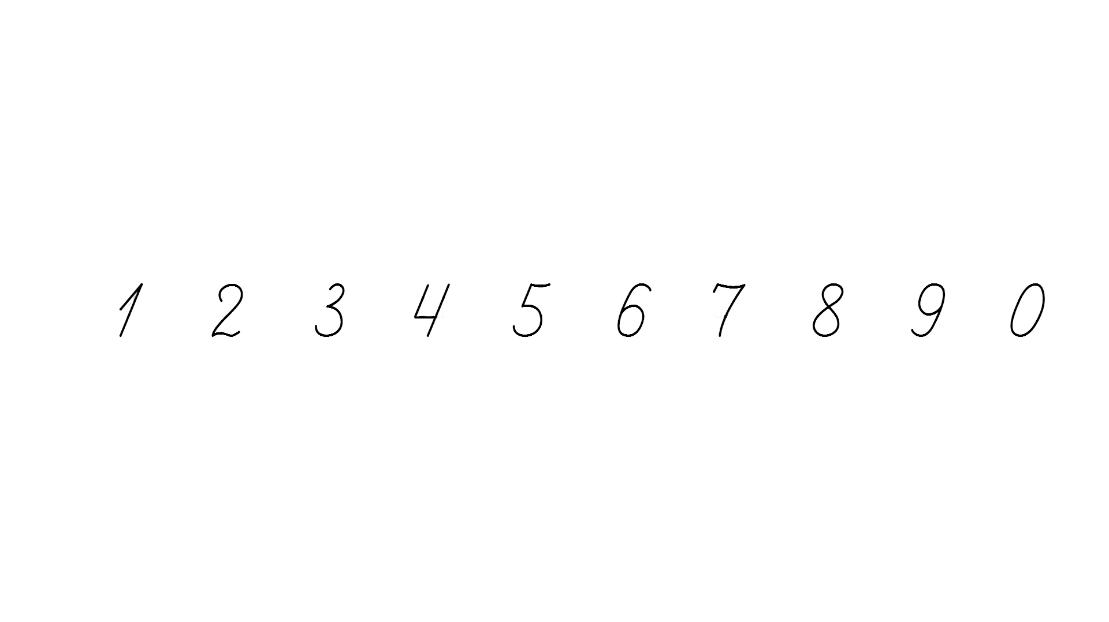 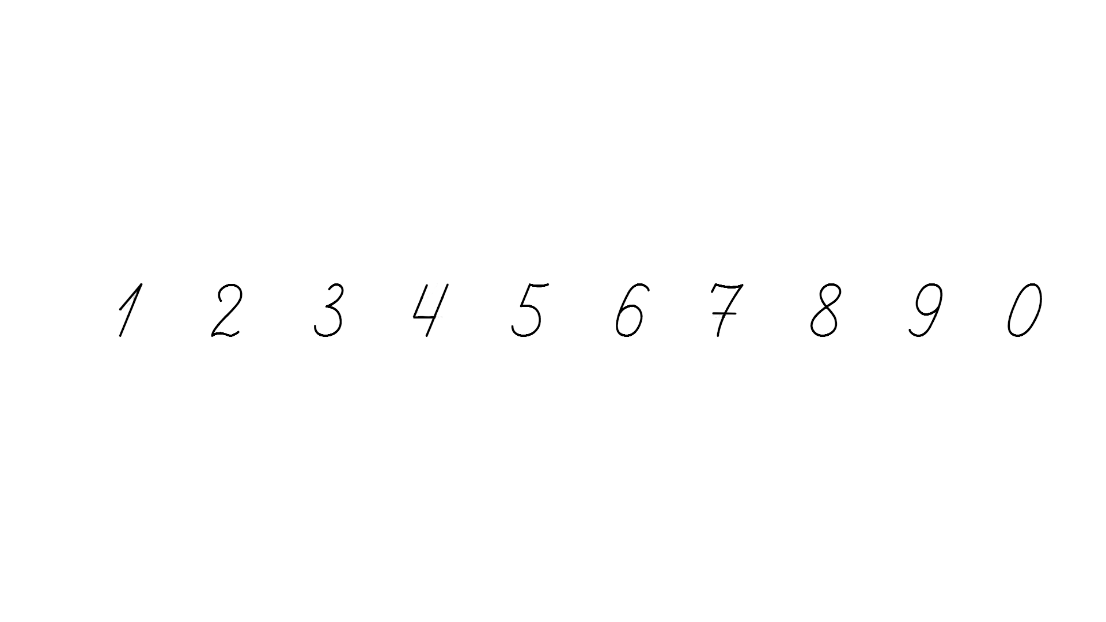 Котру годину показував годинник 5 годин тому?
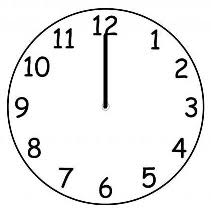 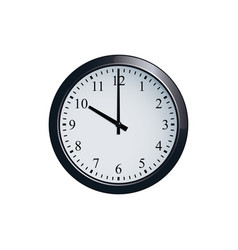 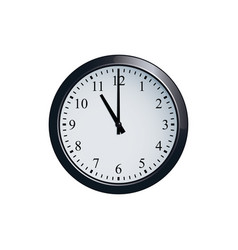 10 – 5 =
11 – 5 =
12 – 5 =
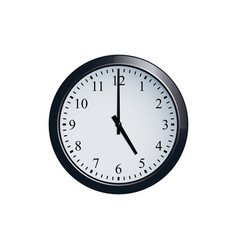 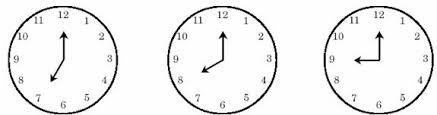 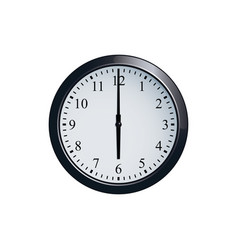 Підручник.
Сторінка
37
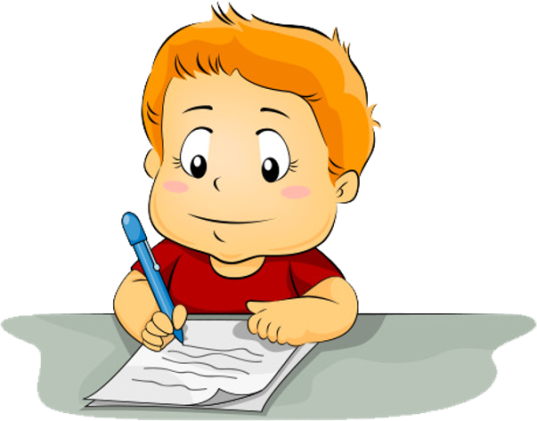 Робота в зошиті
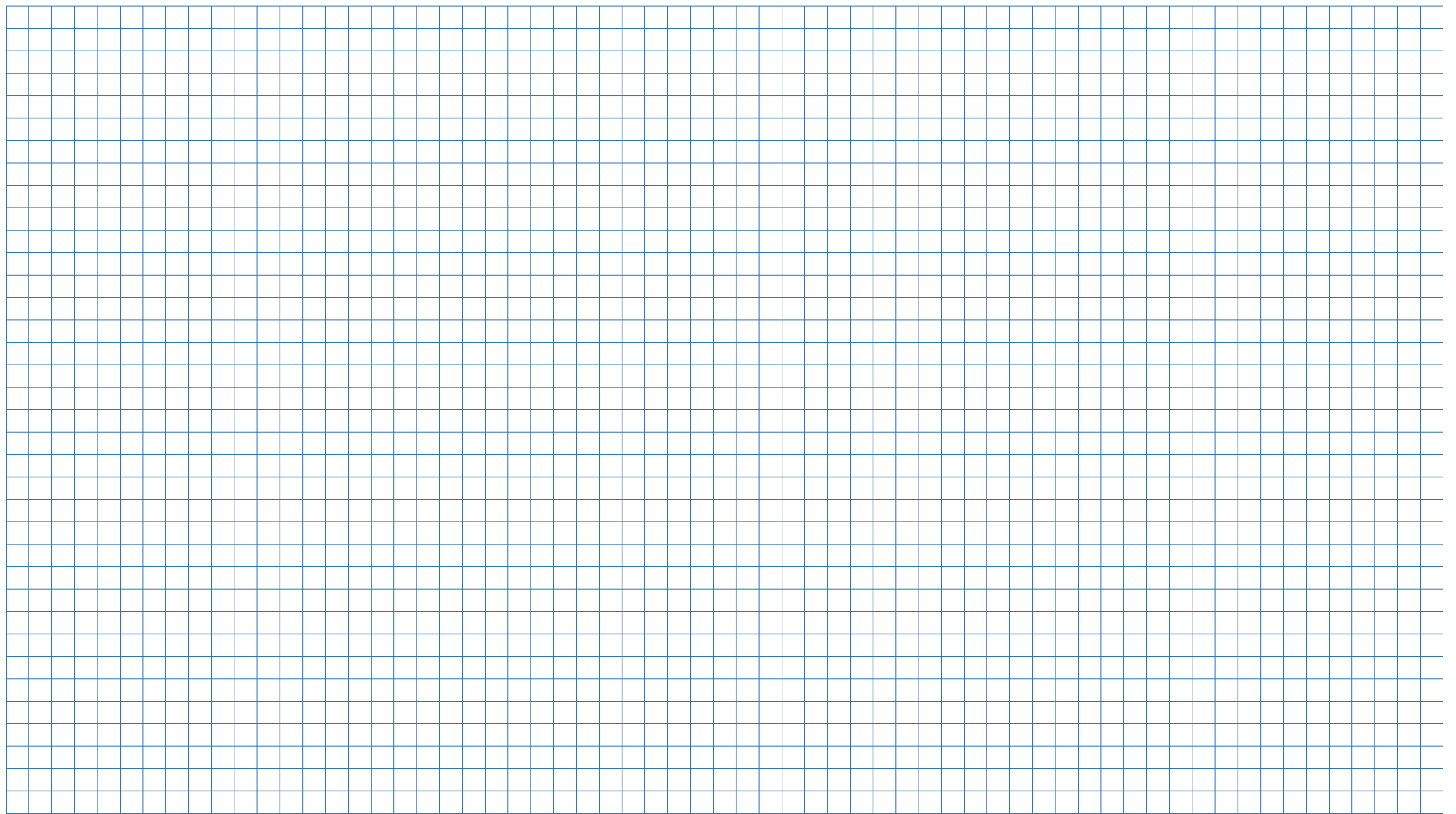 1. Напиши за зразком
3. Порівняй
7м + 9м   15м
2. Обчисли зручним для тебе способом.
14л – 7л   10л
5кг + 9кг   15кг
16 – 7 =
6 + 9 – 8 =
4. Доповни умову числовими даними й розв’яжи задачу.
16 – 9 =
8 + 8 – 7 =
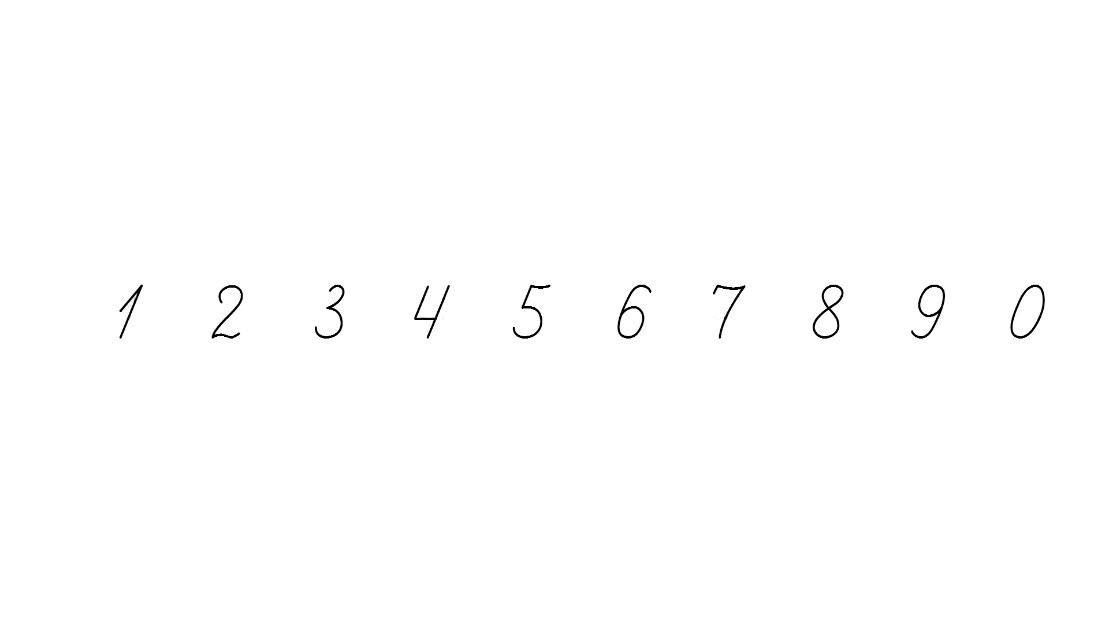 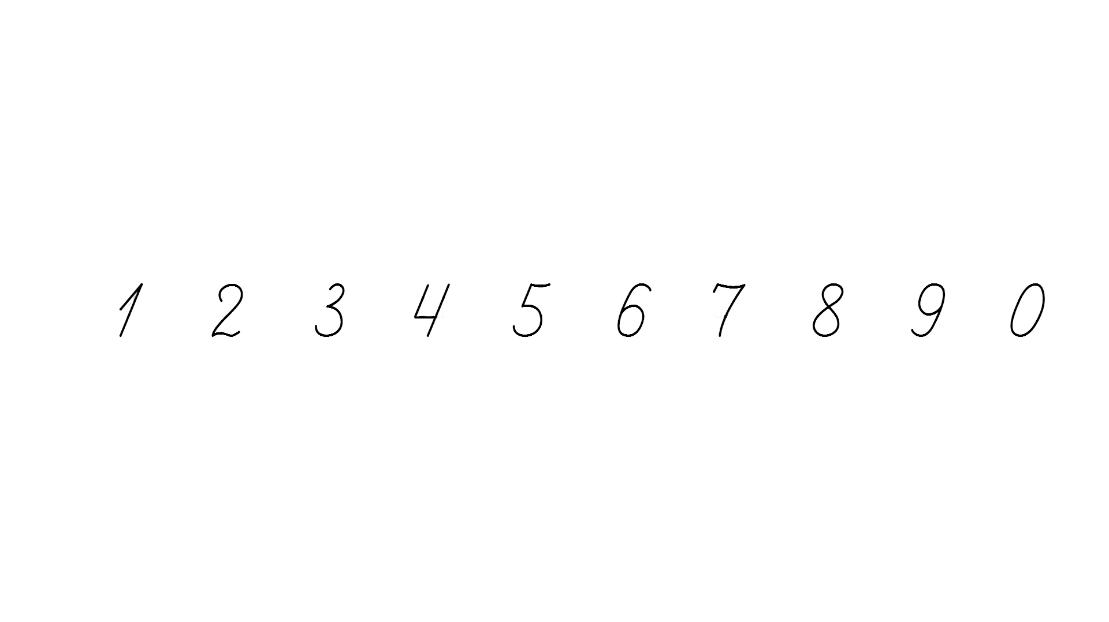 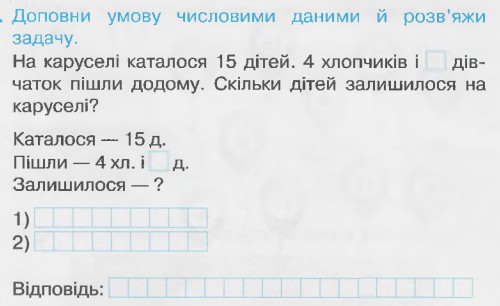 5. Запиши,  скільки ланок у кожній ламаній.
7 + 8 – 9 =
16 – 8 =
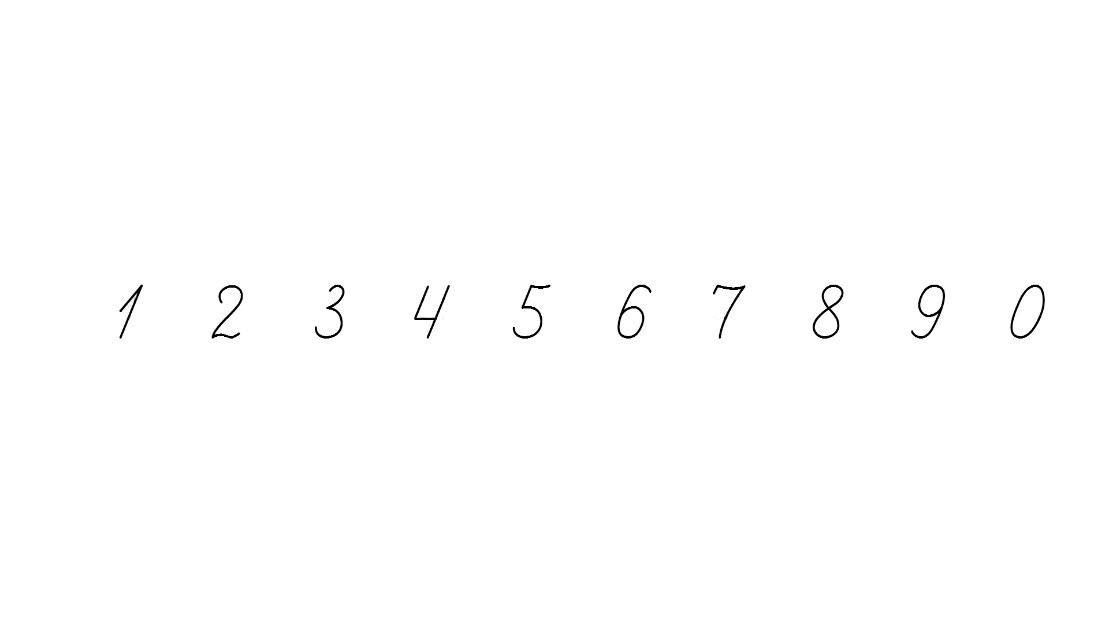 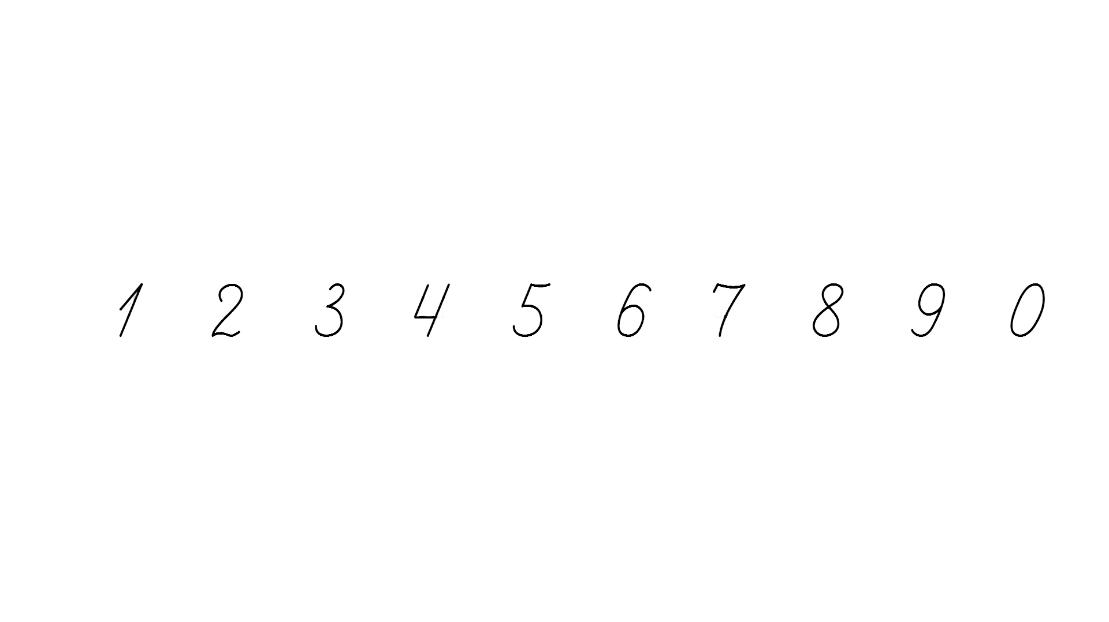 9 + 7 – 8 =
15 – 9 =
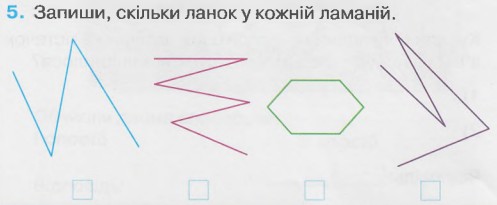 Сторінка
16
Рефлексія. Вправа «Попкорн»
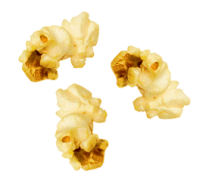 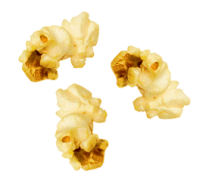 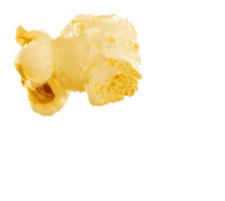 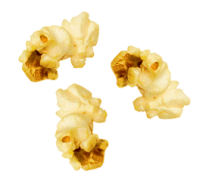 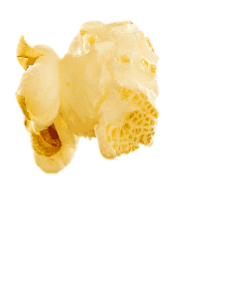 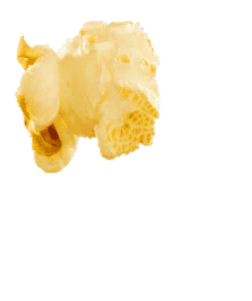 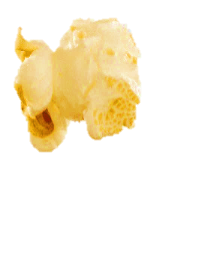 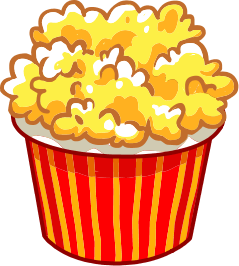 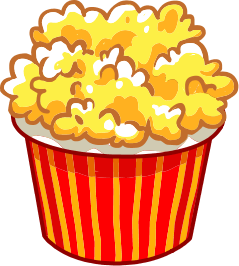 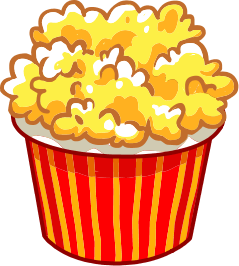 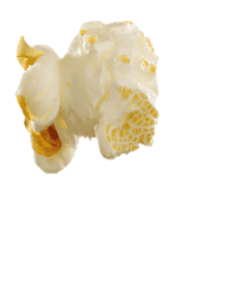 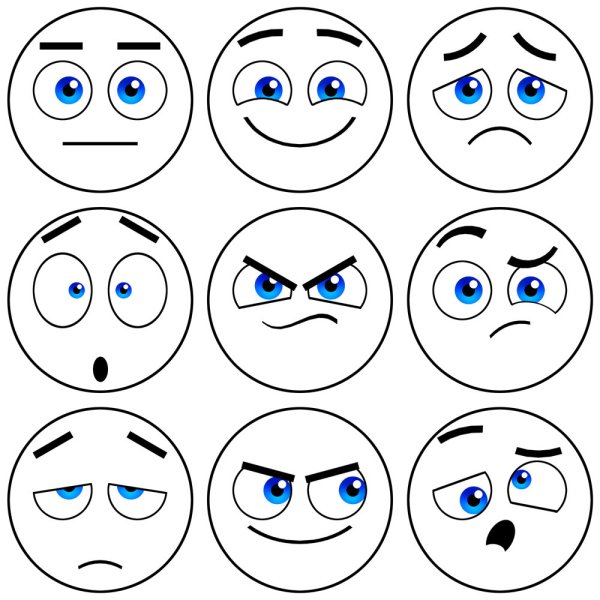 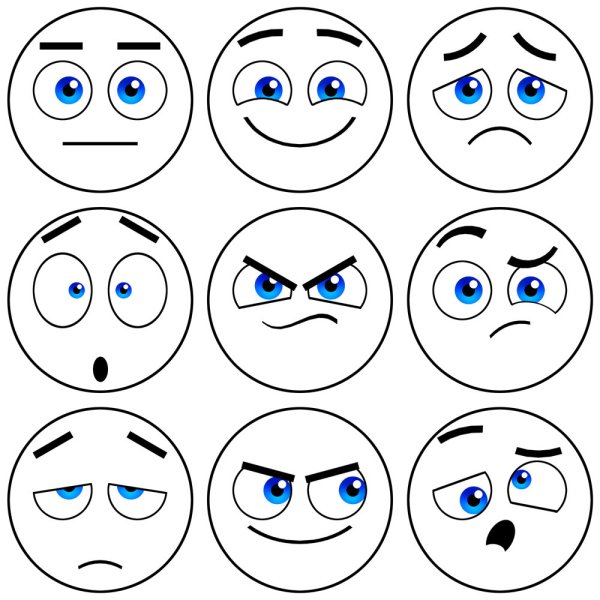 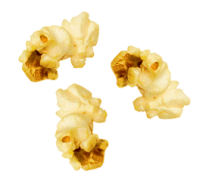 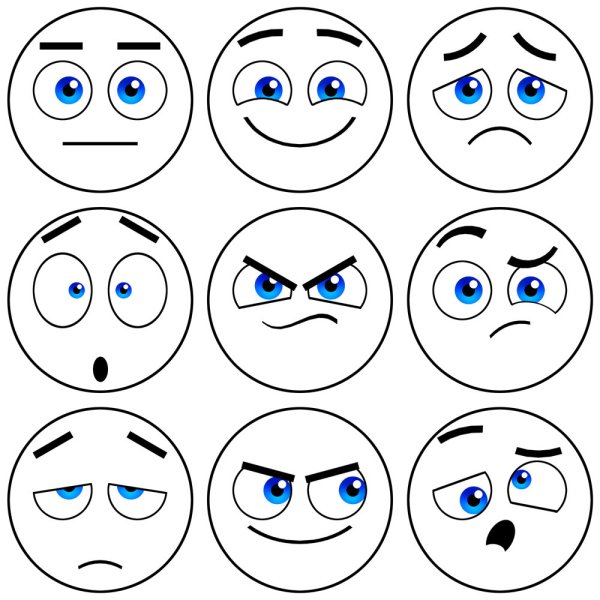 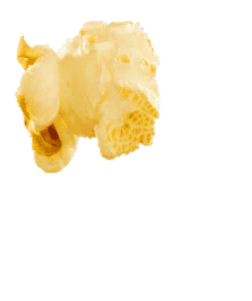 У мене все вийшло!
Нічого не зрозумів!
Було важко!